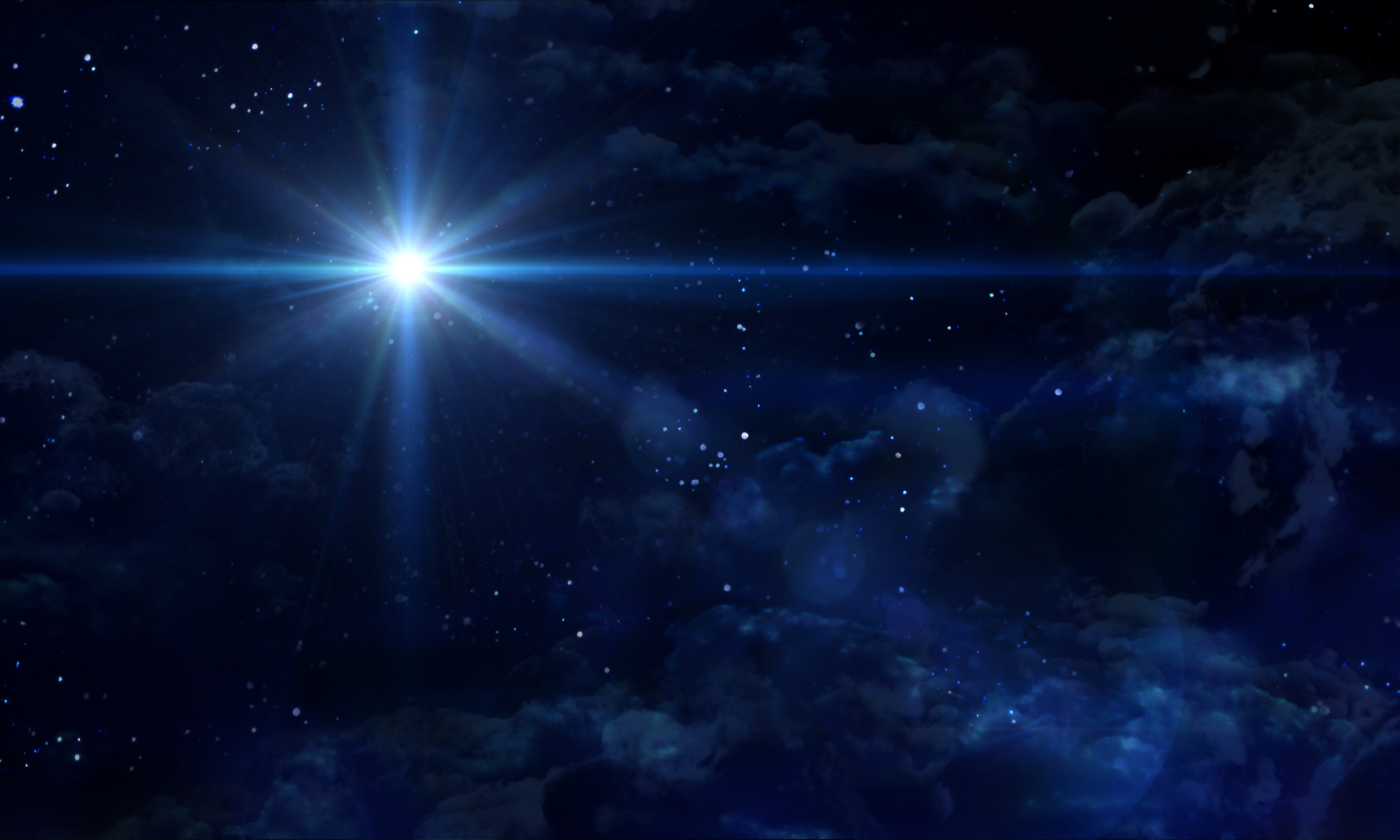 It Is Too Small A Thing
Isaiah 49:1-6
Sunday, December 22, 2024
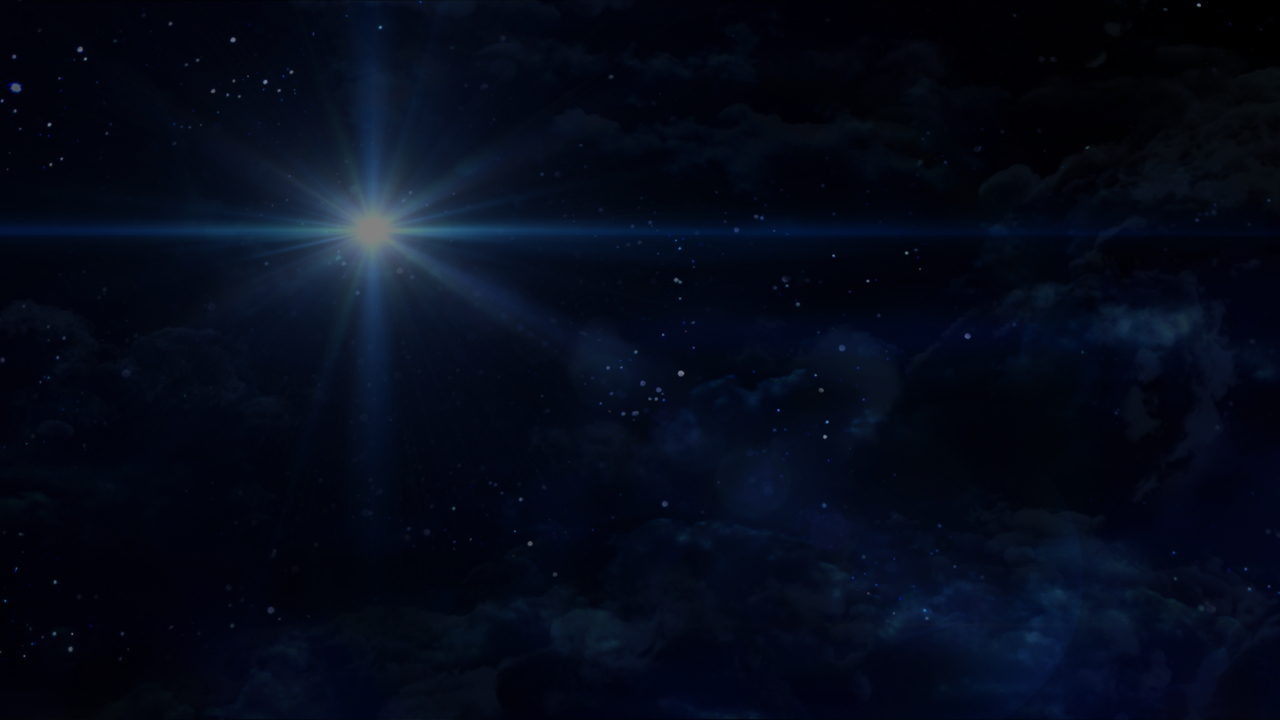 Isaiah 49:1-4
1 Listen to Me, O islands, And pay attention, you peoples from afar. The LORD called Me from the womb; From the body of My mother He named Me. 2 He has made My mouth like a sharp sword, In the shadow of His hand He has concealed Me; And He has also made Me a select arrow, He has hidden Me in His quiver. 3 He said to Me, “You are My Servant, Israel, In Whom I will show My glory.” 4 But I said, “I have toiled in vain, I have spent My strength for nothing and vanity; Yet surely the justice due to Me is with the LORD, And My reward with My God.”
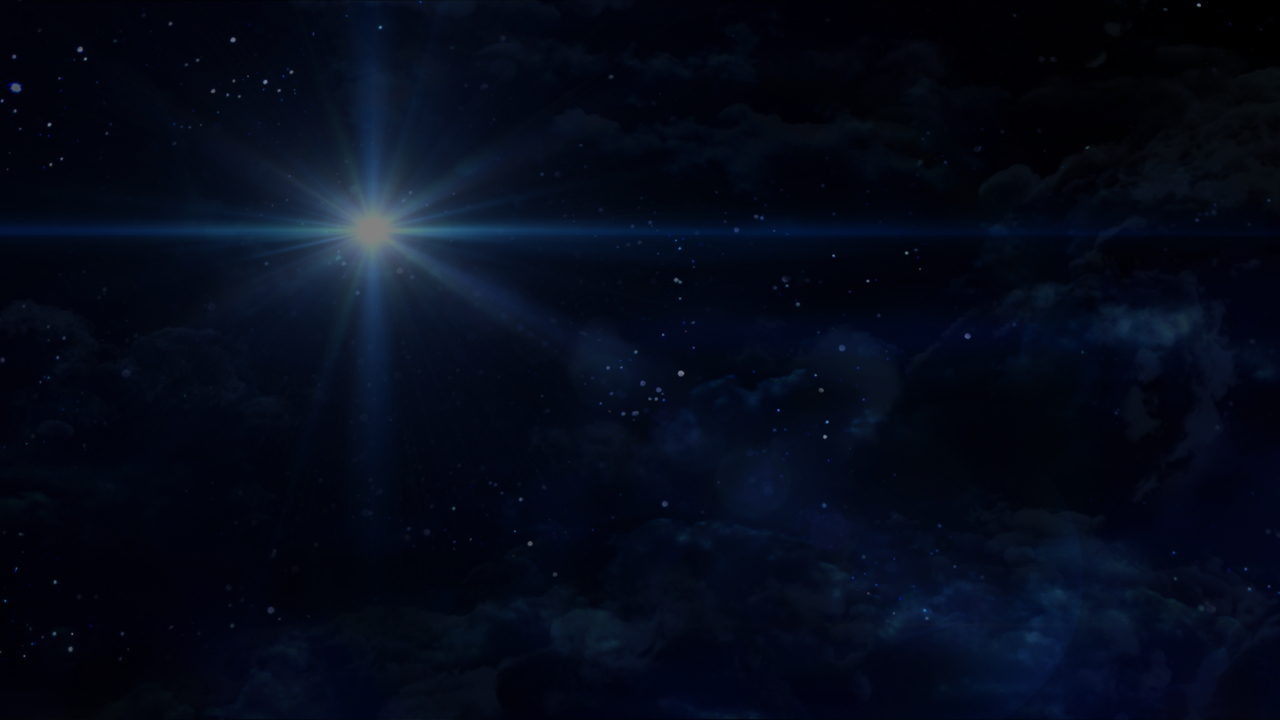 Isaiah 49:5-6
5 And now says the LORD, who formed Me from the womb to be His Servant, To bring Jacob back to Him, so that Israel might be gathered to Him (For I am honored in the sight of the LORD, And My God is My strength), 6 He says, “It is too small a thing that You should be My Servant To raise up the tribes of Jacob and to restore the preserved ones of Israel; I will also make You a light of the nations So that My salvation may reach to the end of the earth.”
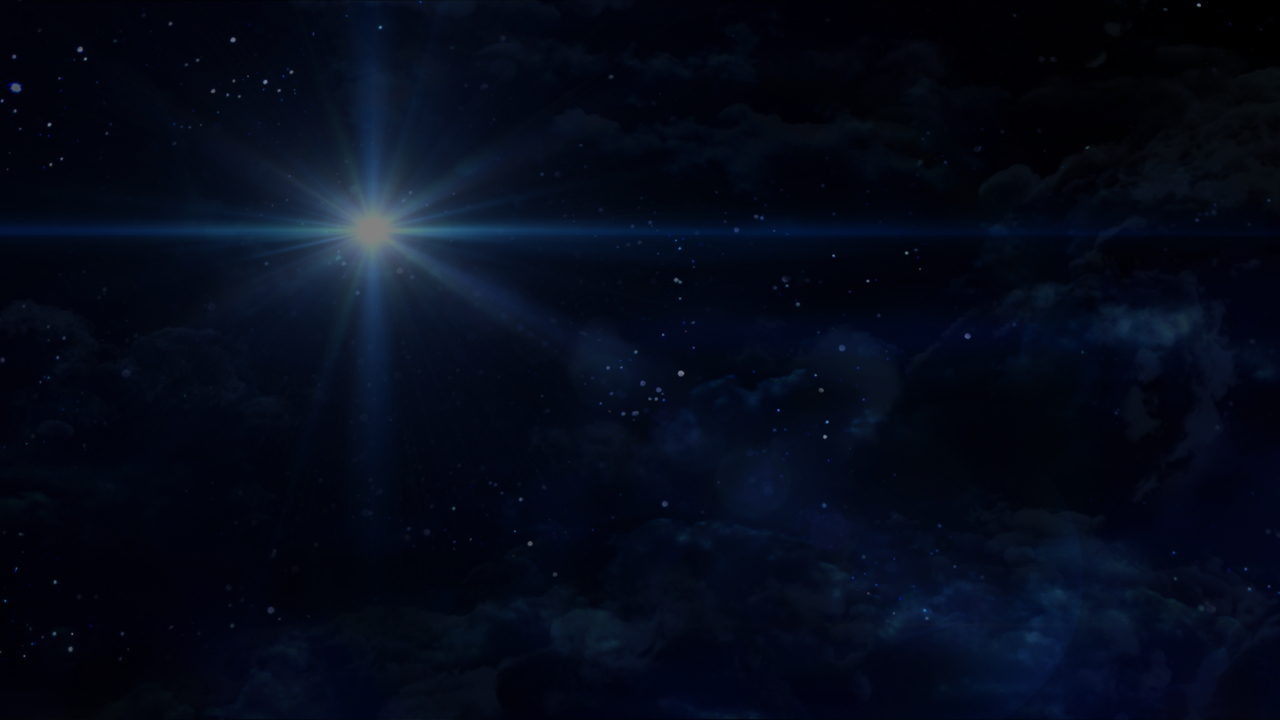 Isaiah 49:1
1 Listen to Me, O islands, And pay attention, you peoples from afar. The LORD called Me from the womb; From the body of My mother He named Me.
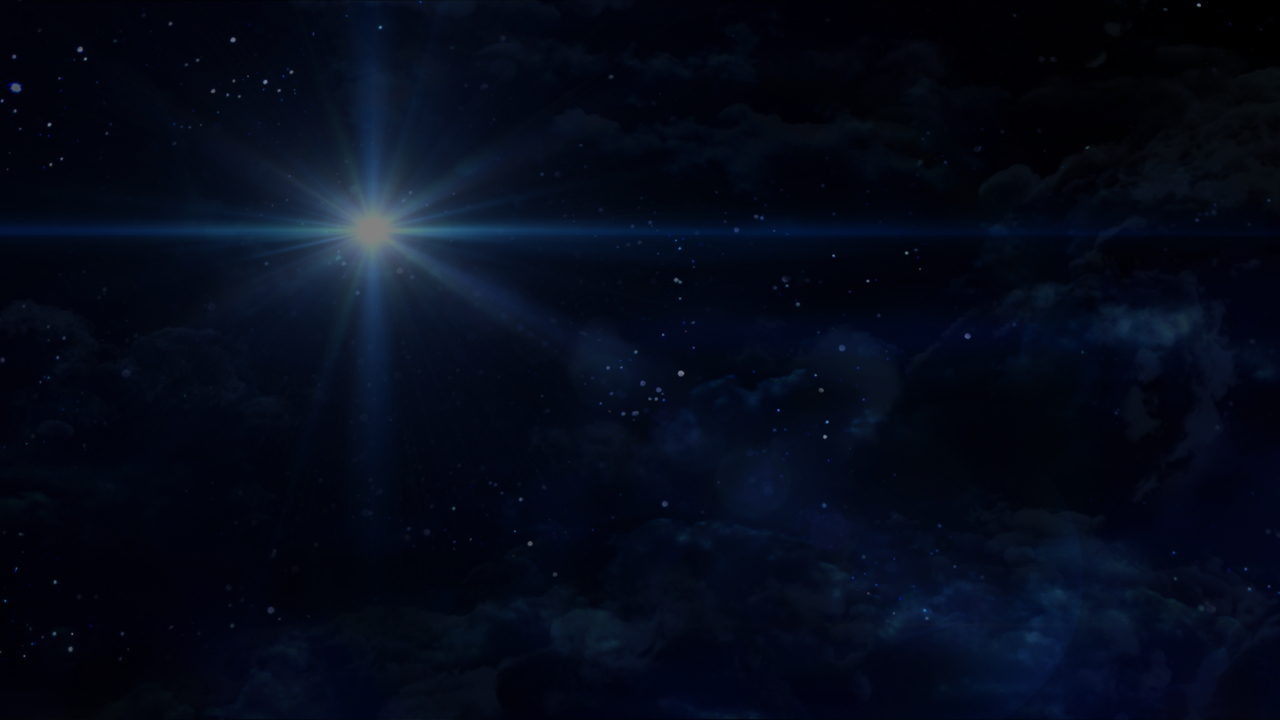 Isaiah 49:6
He says, “It is too small a thing that You should be My Servant To raise up the tribes of Jacob and to restore the preserved ones of Israel; I will also make You a light of the nations So that My salvation may reach to the end of the earth.”
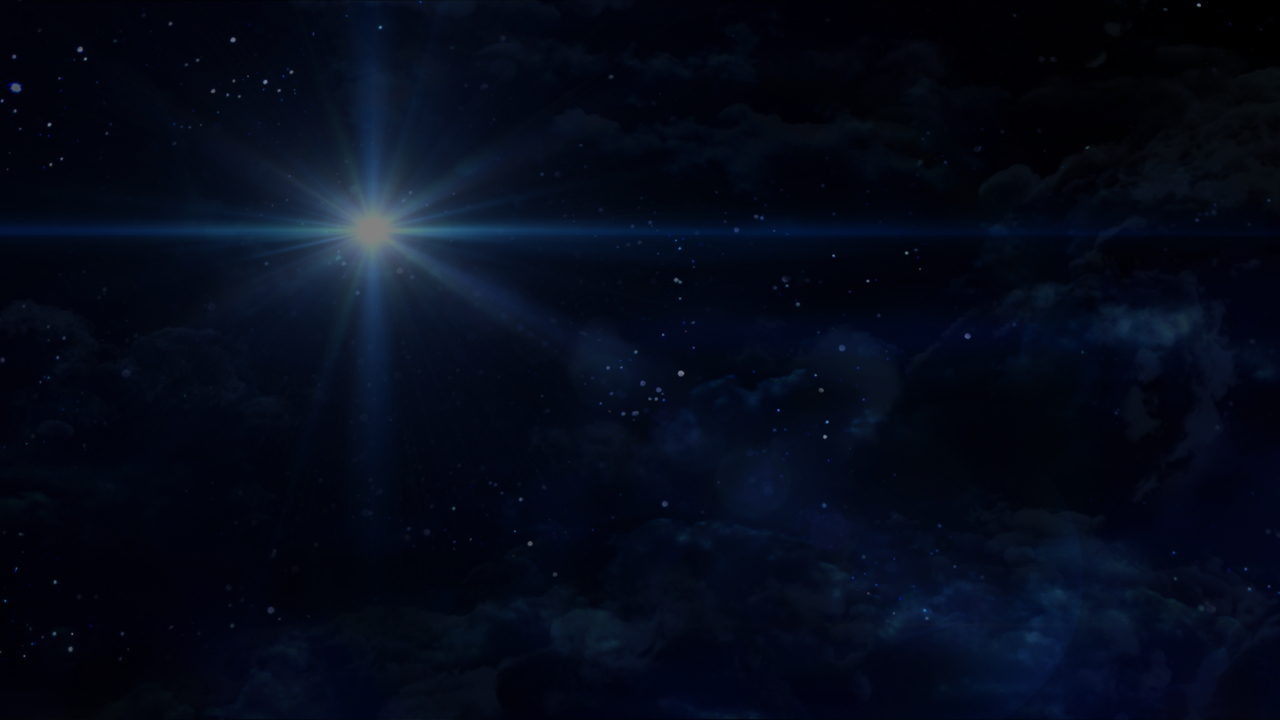 Luke 2:29-31
29 "Now Lord, You are releasing Your bond-servant to depart in peace, According to Your word; 30 For my eyes have seen Your salvation, 31 Which You have prepared in the presence of all peoples, 32 A LIGHT OF REVELATION TO THE GENTILES, And the glory of Your people Israel."
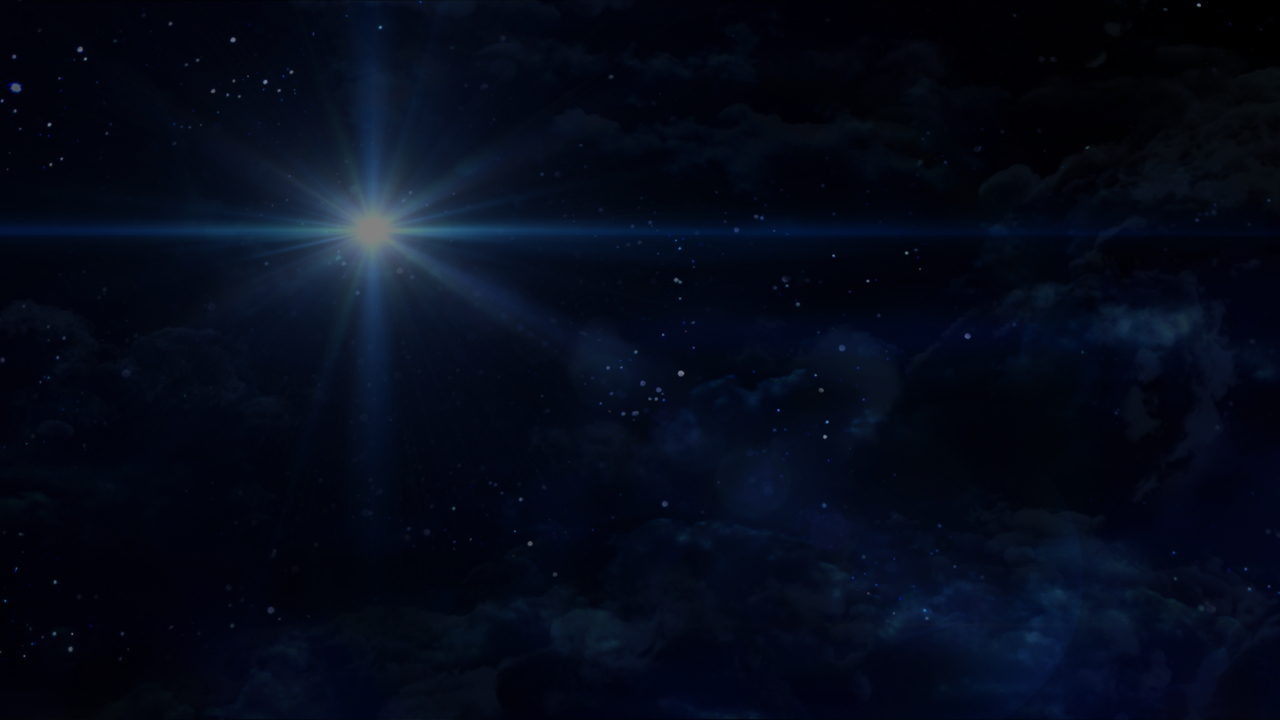 Acts 13:47
For so the Lord has commanded us, 'I HAVE PLACED YOU AS A LIGHT FOR THE GENTILES, THAT YOU MAY BRING SALVATION TO THE END OF THE EARTH.'
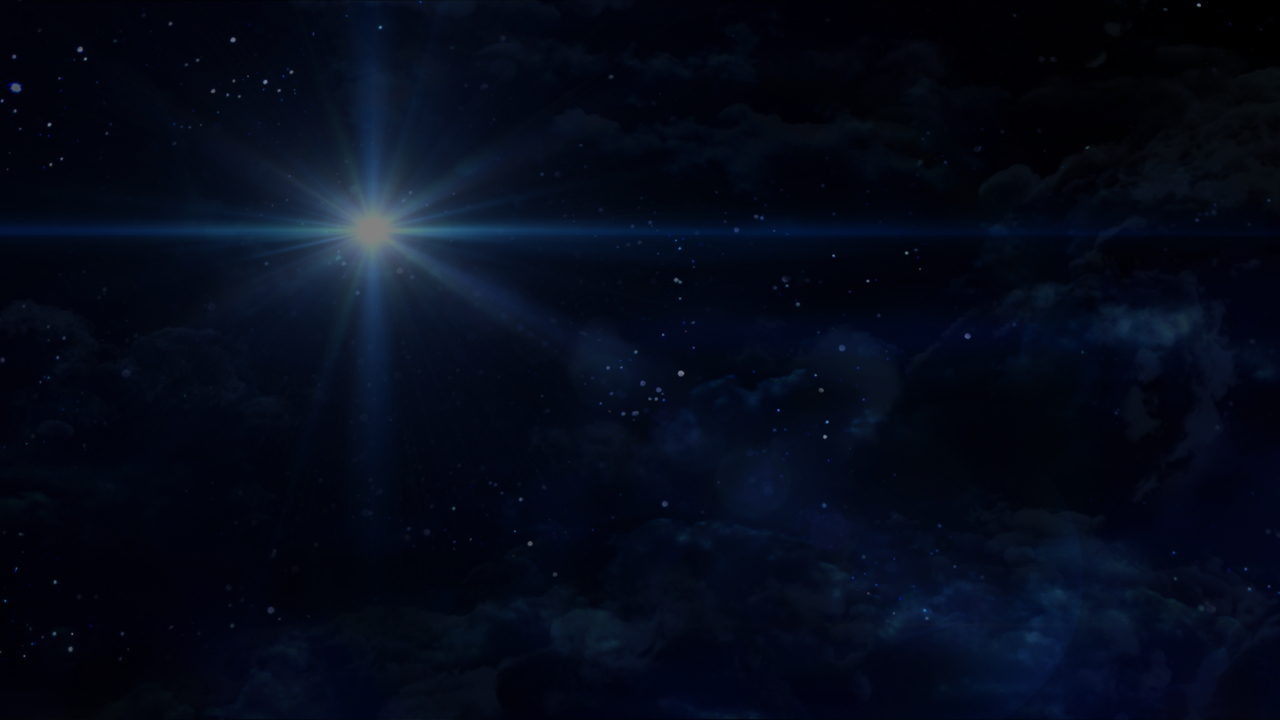 Luke 4:18-19
18 THE SPIRIT OF THE LORD IS UPON ME, BECAUSE HE ANOINTED ME TO PREACH THE GOSPEL TO THE POOR. HE HAS SENT ME TO PROCLAIM RELEASE TO THE CAPTIVES, AND RECOVERY OF SIGHT TO THE BLIND, TO SET FREE THOSE WHO ARE OPPRESSED, 19 TO PROCLAIM THE FAVORABLE YEAR OF THE LORD."
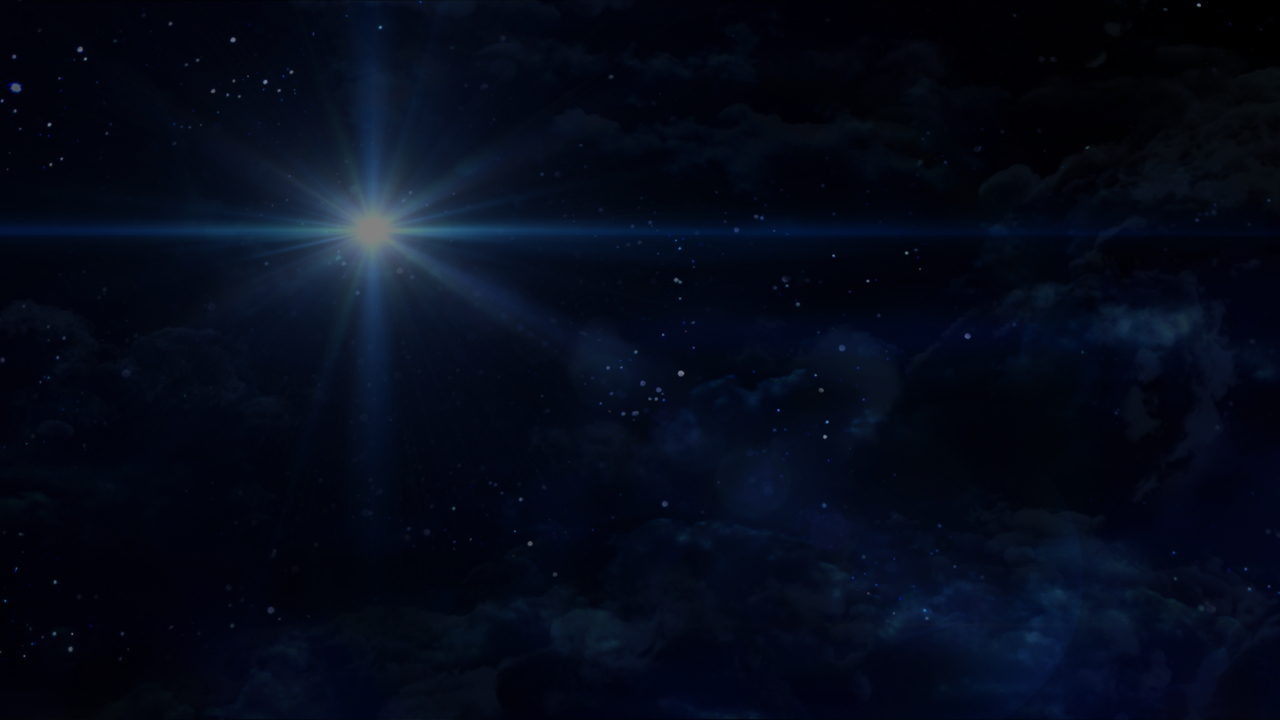 Luke 4:20-21
20 And He closed the book, gave it back to the attendant and sat down; and the eyes of all in the synagogue were fixed on Him. 21 And He began to say to them, "Today this Scripture has been fulfilled in your hearing."
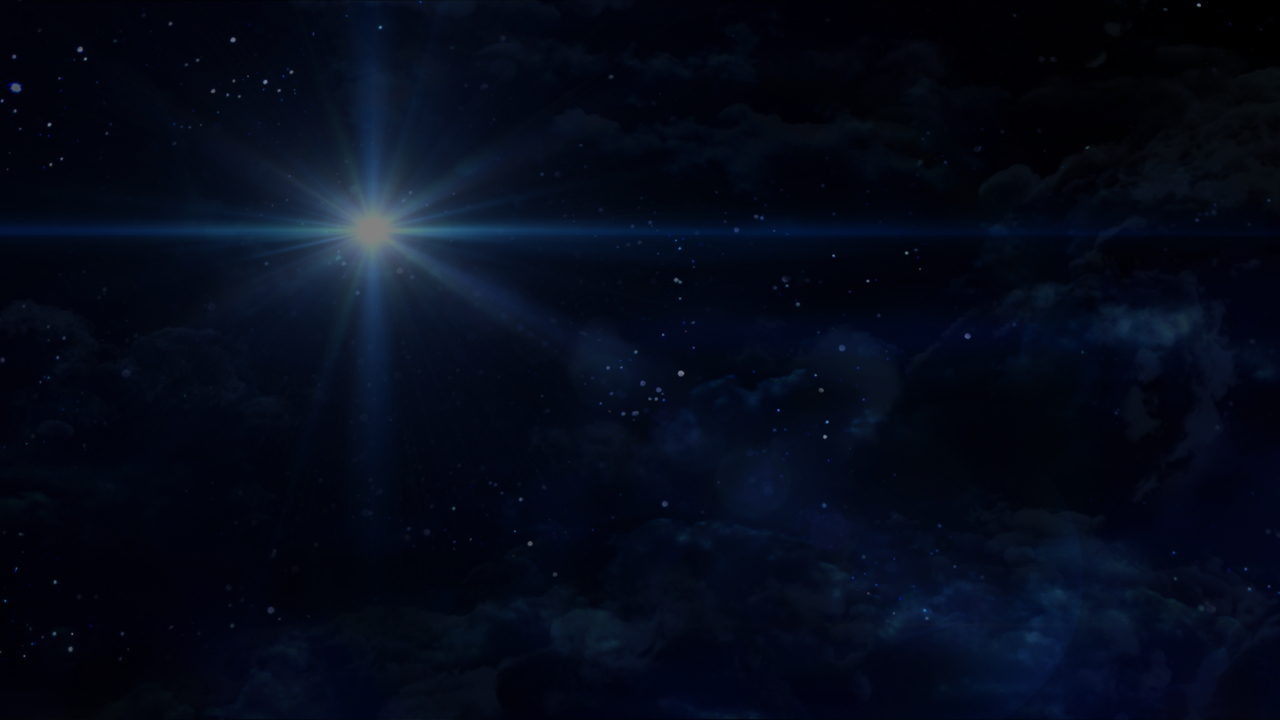 The Four Servant Songs in Isaiah
Isaiah 42:1-9 – Messiah is revealed to be the gentle Savior.
Isaiah 49:1-13 – Messiah as the Restorer/Redeemer of Israel and the nations.
Isaiah 50:4-11 – Messiah speaks of Himself in the first person concerning His suffering
Isaiah 52:13-53:12 – Messiah is presented as the suffering Servant culminating in His substitutionary, atoning death.
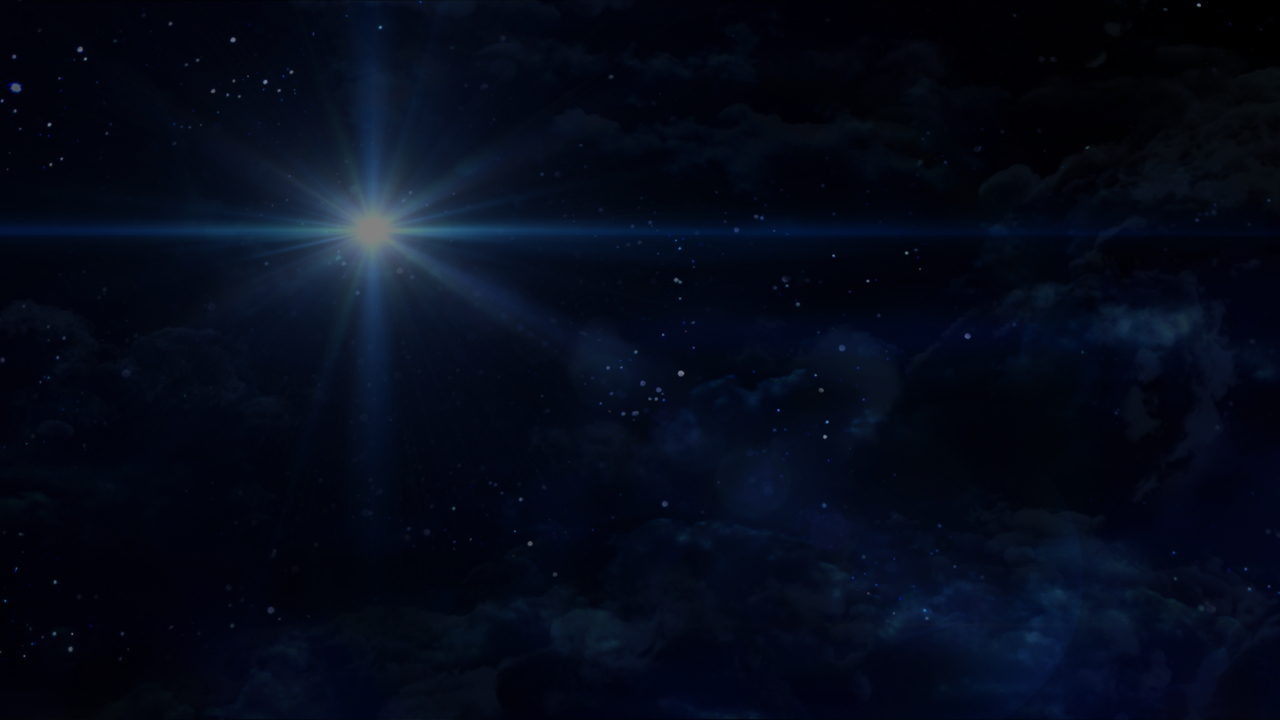 It Is Too Small a Thing
The Servant’s Summons to all the Nations (49:1a)
Listen to Me, O islands, And pay attention, you peoples from afar.
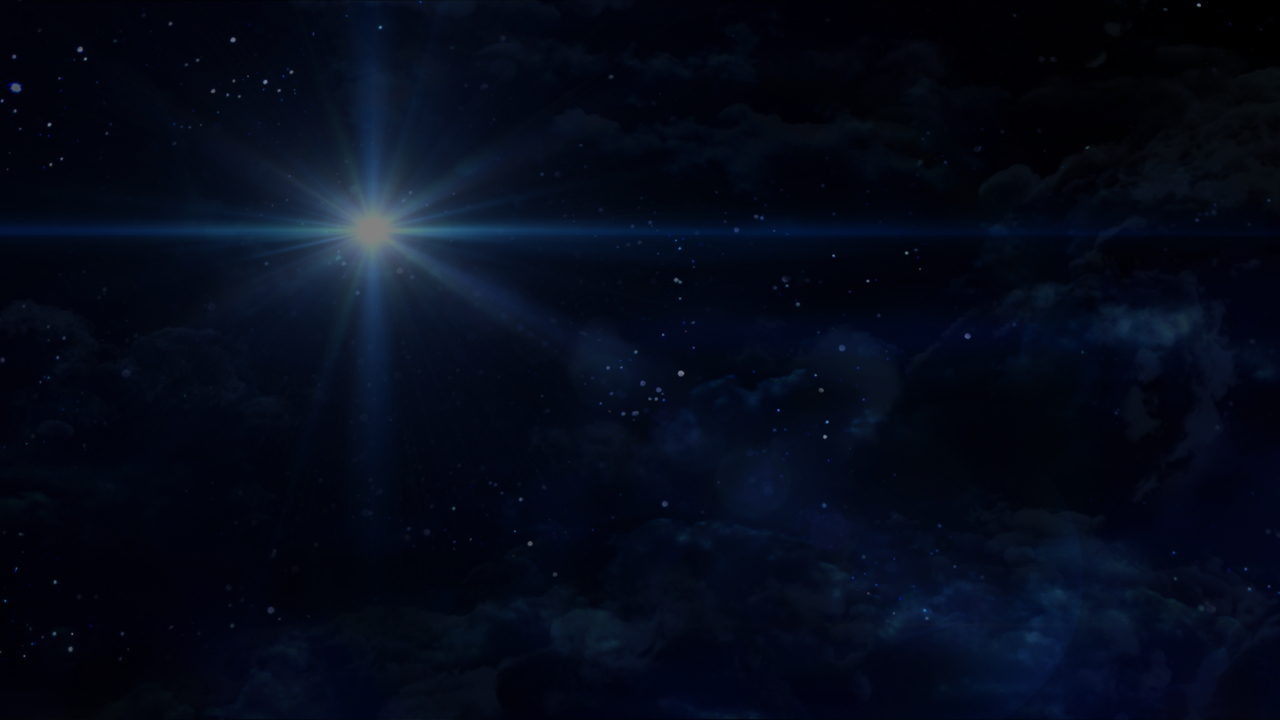 It Is Too Small a Thing
The Servant’s Summons to all the Nations (49:1a)
God’s Summons to the Servant (49:1b)
The LORD called Me from the womb; From the body of My mother He named Me.
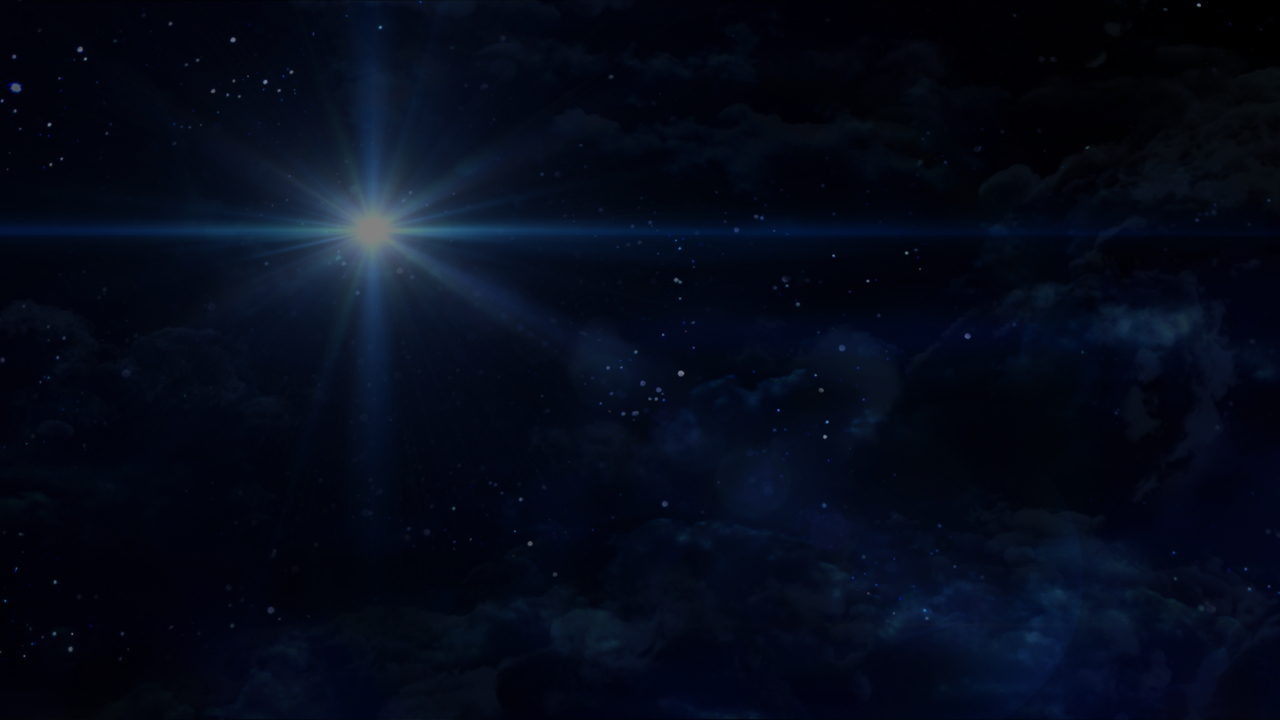 1 Peter 1:19-20
19 but with precious blood, as of a lamb unblemished and spotless, the blood of Christ. 20 For He was foreknown before the foundation of the world, but has appeared in these last times for the sake of you
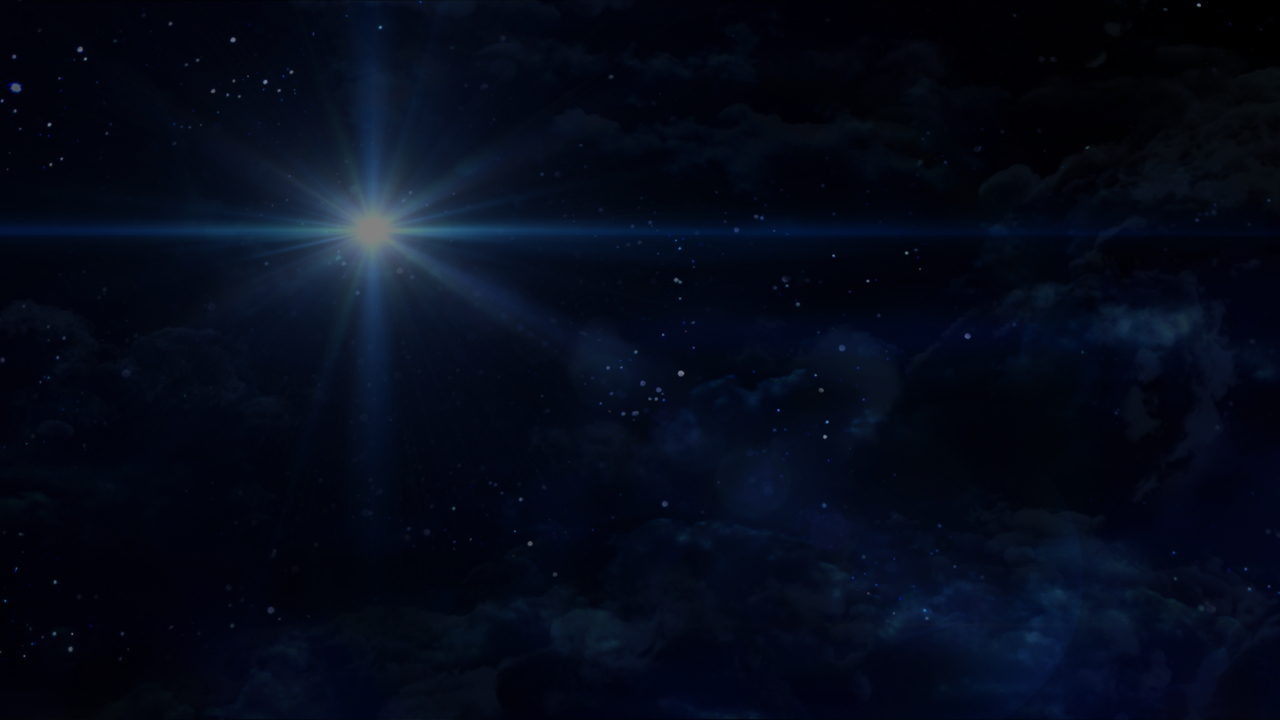 It Is Too Small a Thing
The Servant’s Summons to all the Nations (49:1a)
God’s Summons to the Servant (49:1b)
God’s Shaping the Servant (49:2-3)
2 He has made My mouth like a sharp sword, In the shadow of His hand He has concealed Me; And He has also made Me a select arrow, He has hidden Me in His quiver. 3 He said to Me, "You are My Servant, Israel, In Whom I will show My glory."
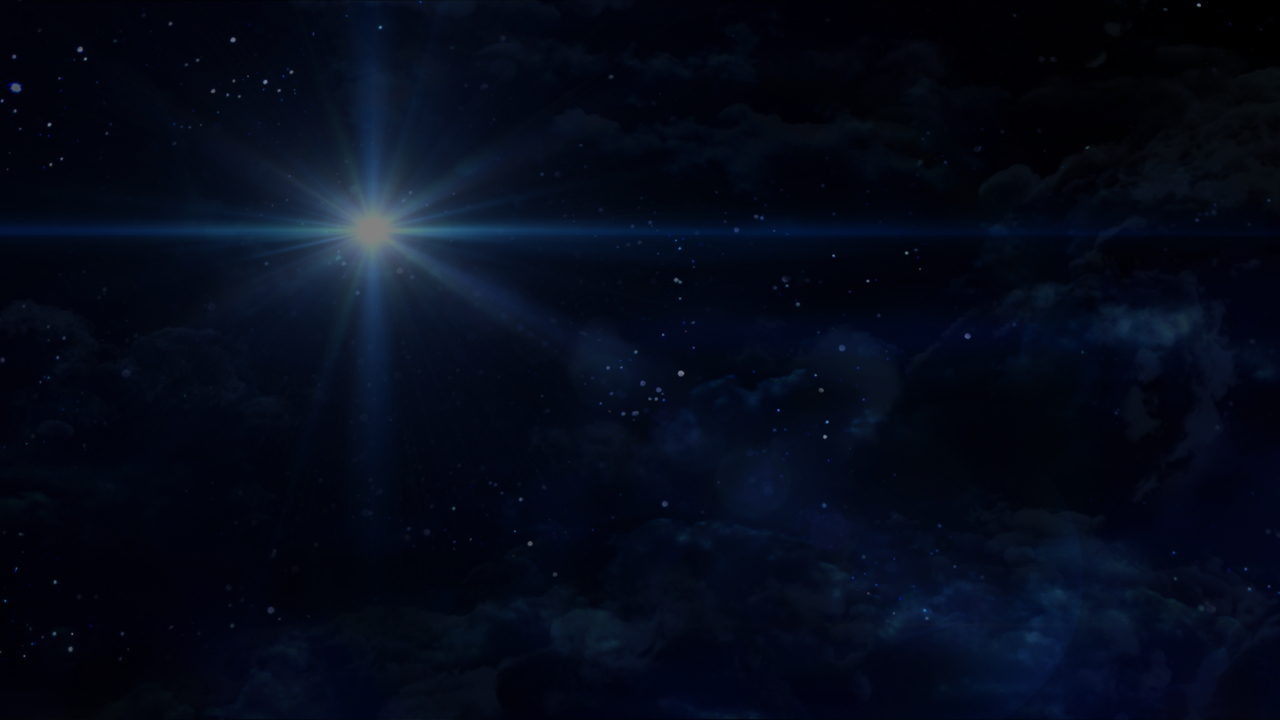 John 1:3 – Colossians 1:16
All things came into being through Him, and apart from Him nothing came into being that has come into being.
For by Him all things were created, both in the heavens and on earth, visible and invisible, whether thrones or dominions or rulers or authorities — all things have been created through Him and for Him.
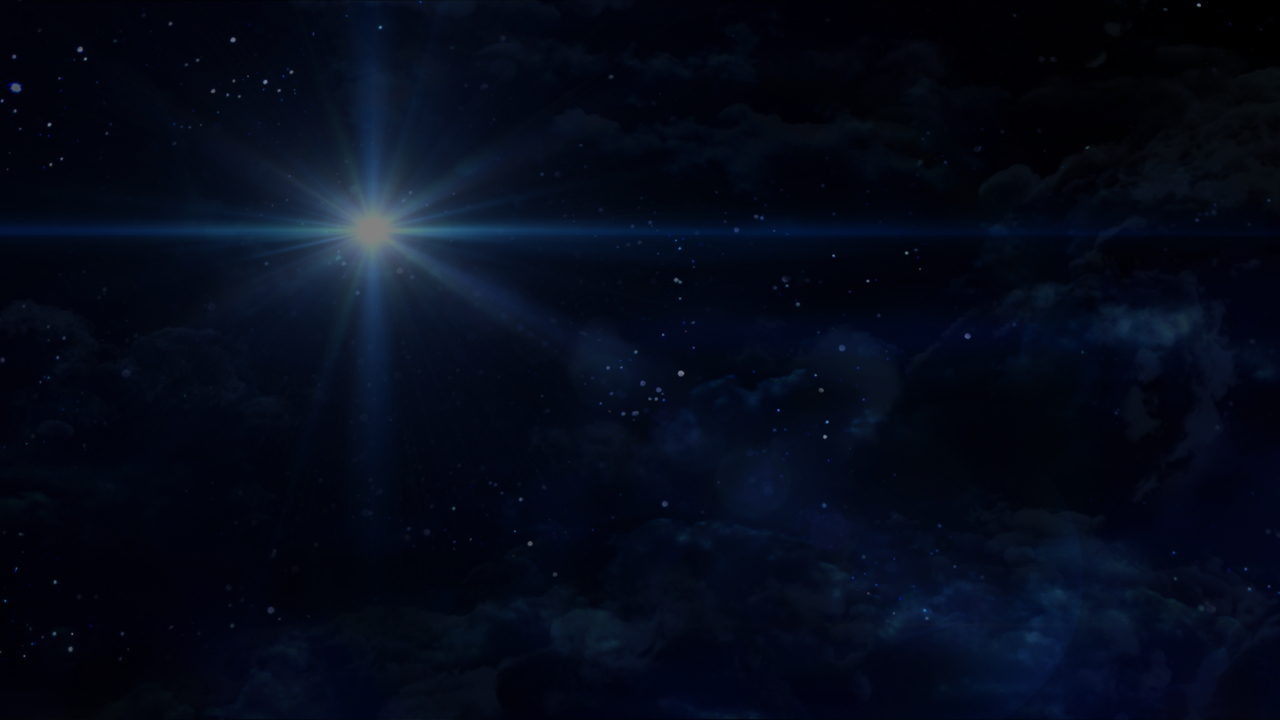 Ephesians 1:4-6a
4 just as He [God the Father] chose us in Him [God the Son] before the foundation of the world, that we would be holy and blameless before Him. In love 5 He predestined us to adoption as sons through Jesus Christ to Himself, according to the kind intention of His will, 6 to the praise of the glory of His grace…
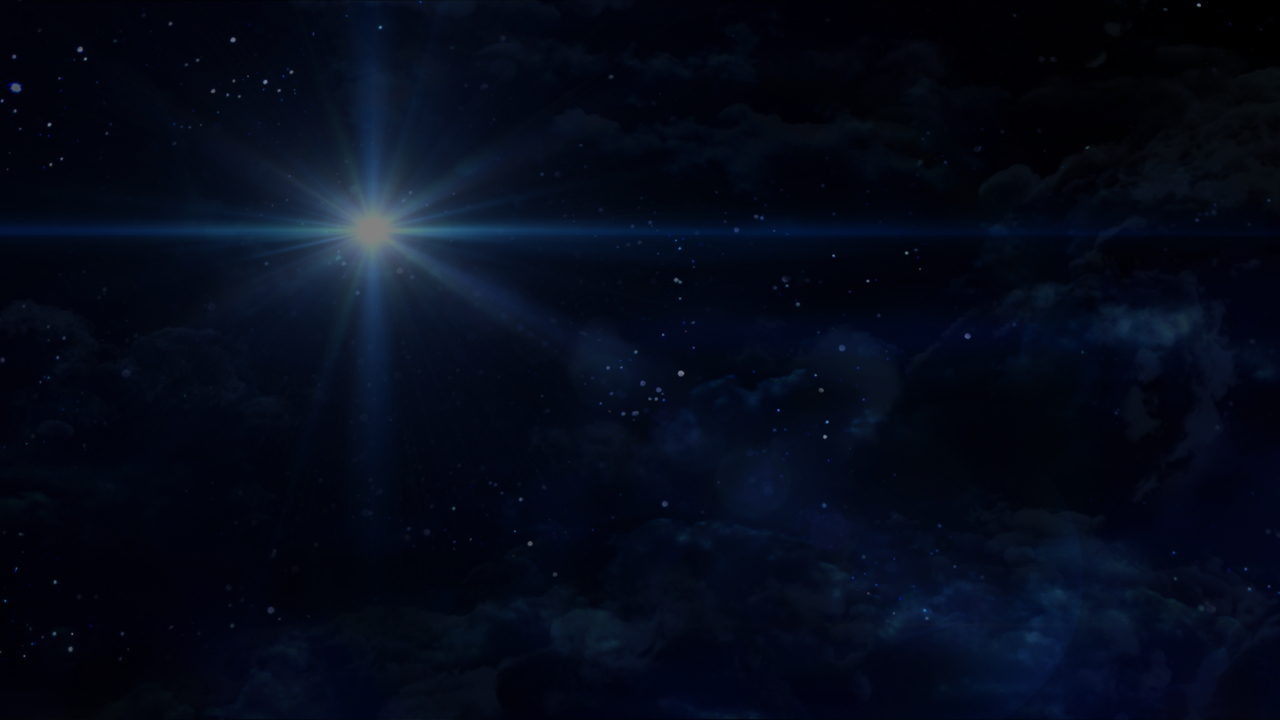 Galatians 4:4
But when the fullness of the time came, God sent forth His Son, born of a woman, born under the Law
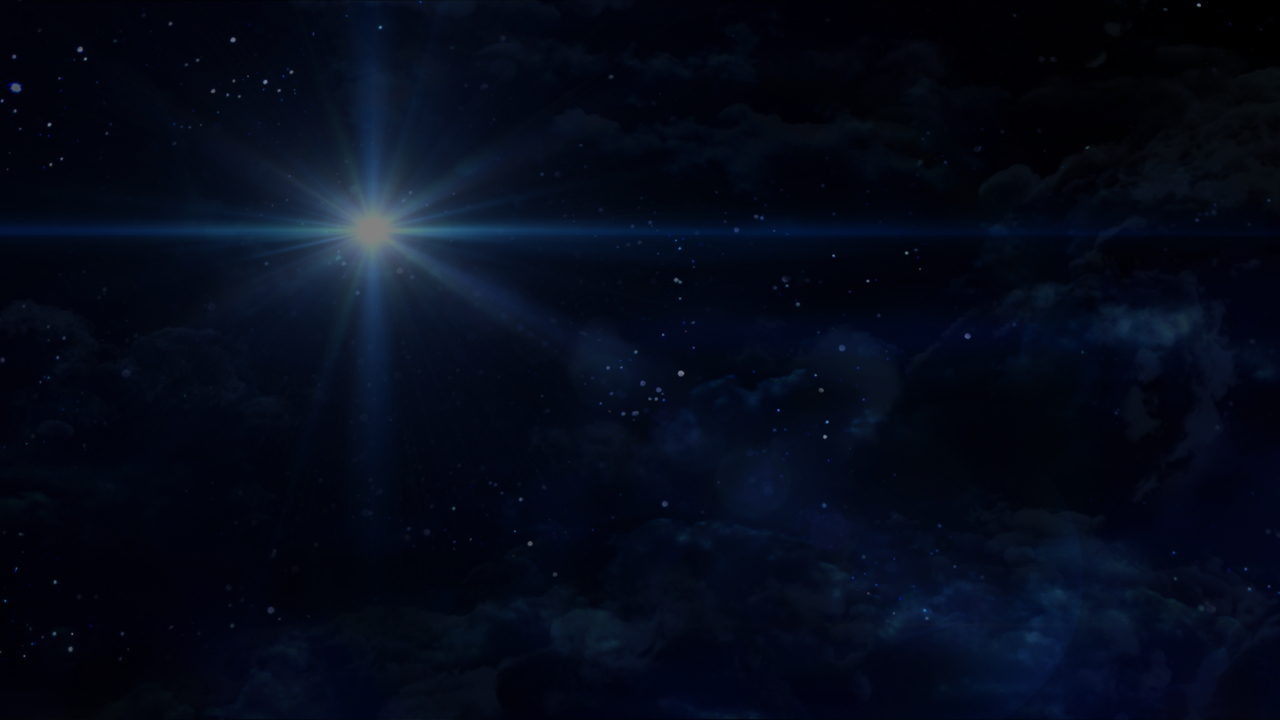 Luke 1:35
The angel answered and said to her, “The Holy Spirit will come upon you, and the power of the Most High will overshadow you; and for that reason the holy Child shall be called the Son of God.”
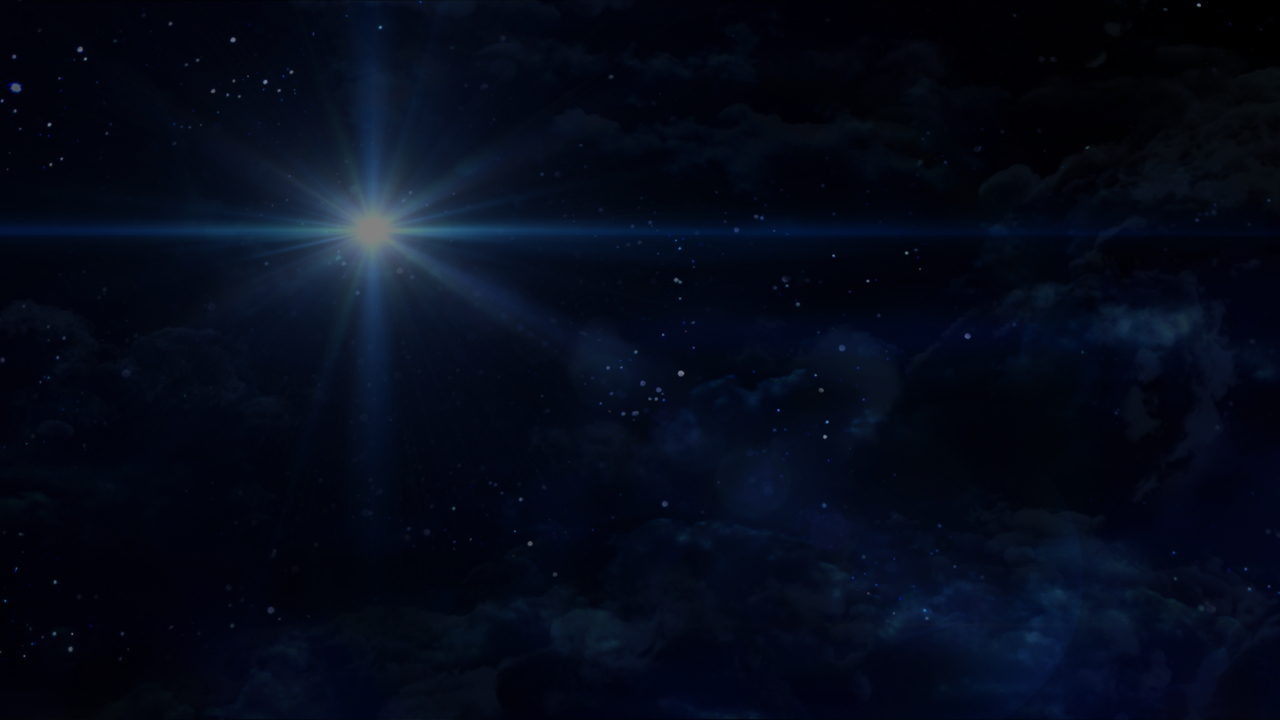 Psalm 139:13-16
13 For You formed my inward parts; You wove me in my mother's womb. 14 I will give thanks to You, for I am fearfully and wonderfully made; Wonderful are Your works, And my soul knows it very well. 15 My frame was not hidden from You, When I was made in secret, And skillfully wrought in the depths of the earth; 16 Your eyes have seen my unformed substance; And in Your book were all written The days that were ordained for me, When as yet there was not one of them.
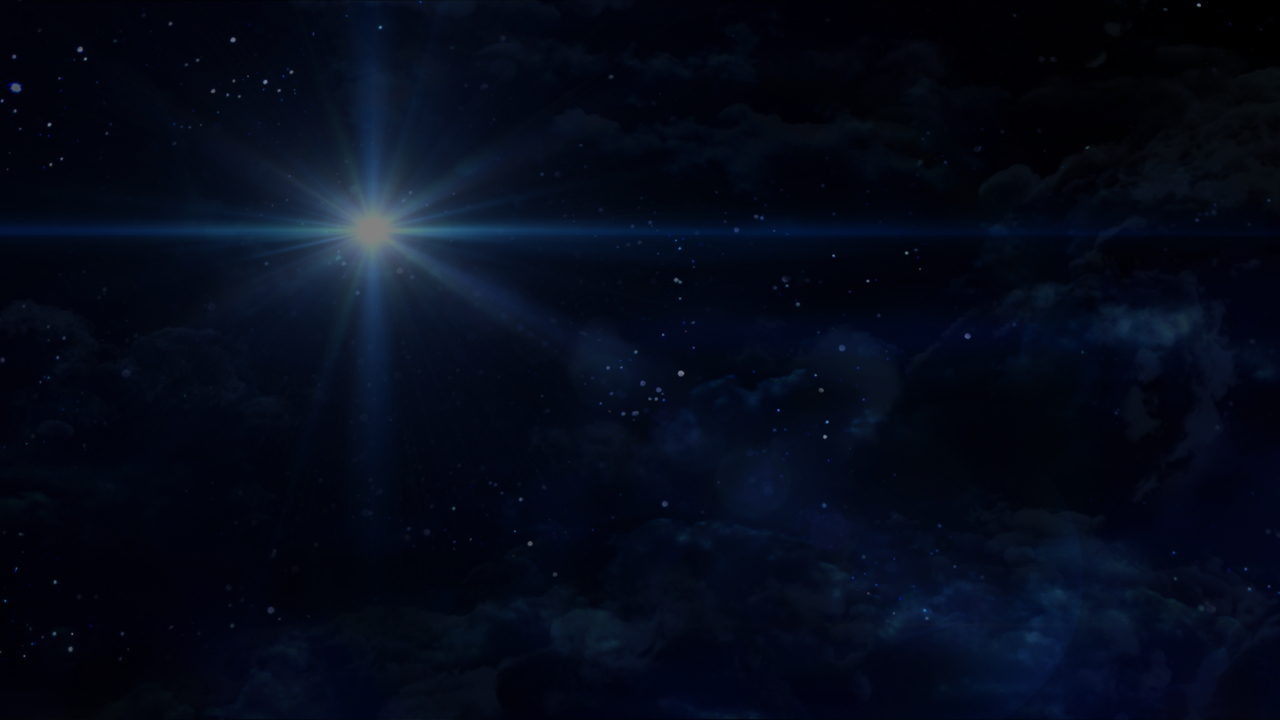 Job 10:8-12
8 'Your hands fashioned and made me altogether, And would You destroy me? 9 'Remember now, that You have made me as clay; And would You turn me into dust again? 10 'Did You not pour me out like milk And curdle me like cheese; 11 Clothe me with skin and flesh, And knit me together with bones and sinews? 12 'You have granted me life and lovingkindness; And Your care has preserved my spirit.
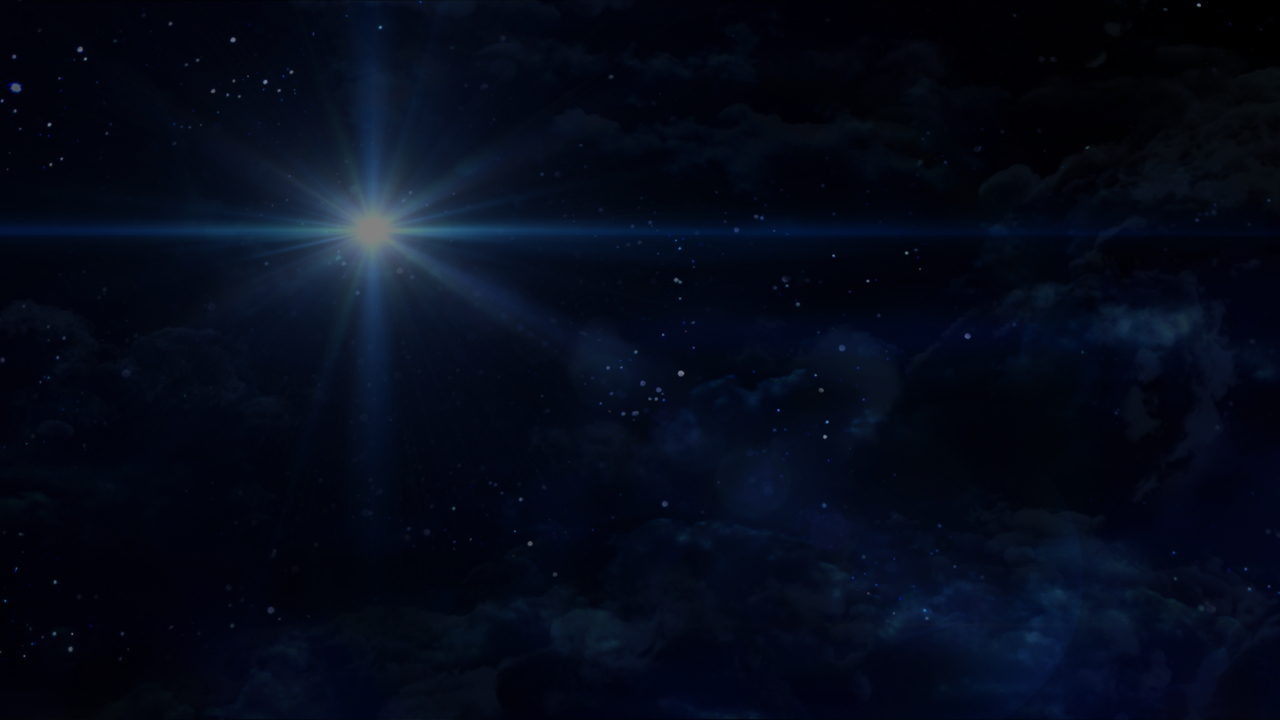 Hebrews 2:14
…since the children share in flesh and blood, He Himself likewise also partook of the same, that through death He might render powerless him who had the power of death, that is, the devil,
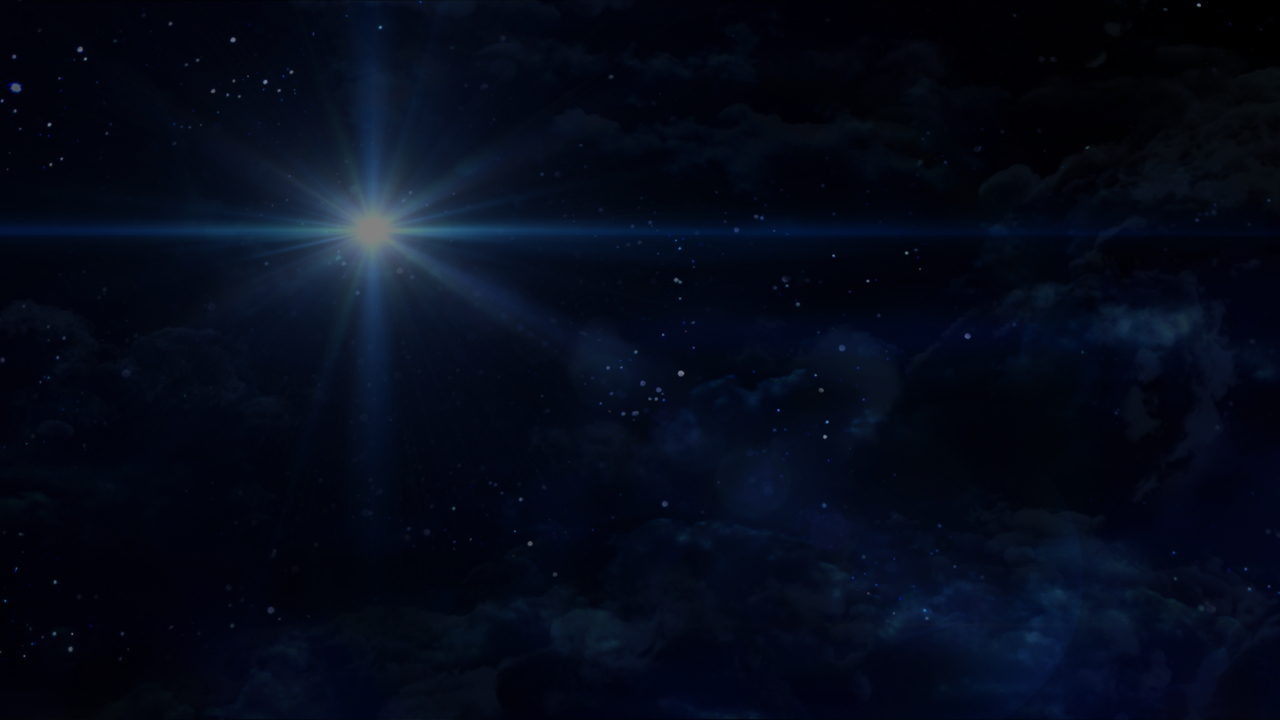 Isaiah 40:3-5
3 A voice is calling, "Clear the way for the LORD in the wilderness; Make smooth in the desert a highway for our God. 4 Let every valley be lifted up, And every mountain and hill be made low; And let the rough ground become a plain, And the rugged terrain a broad valley; 5 Then the glory of the LORD will be revealed, And all flesh will see it together; For the mouth of the LORD has spoken."
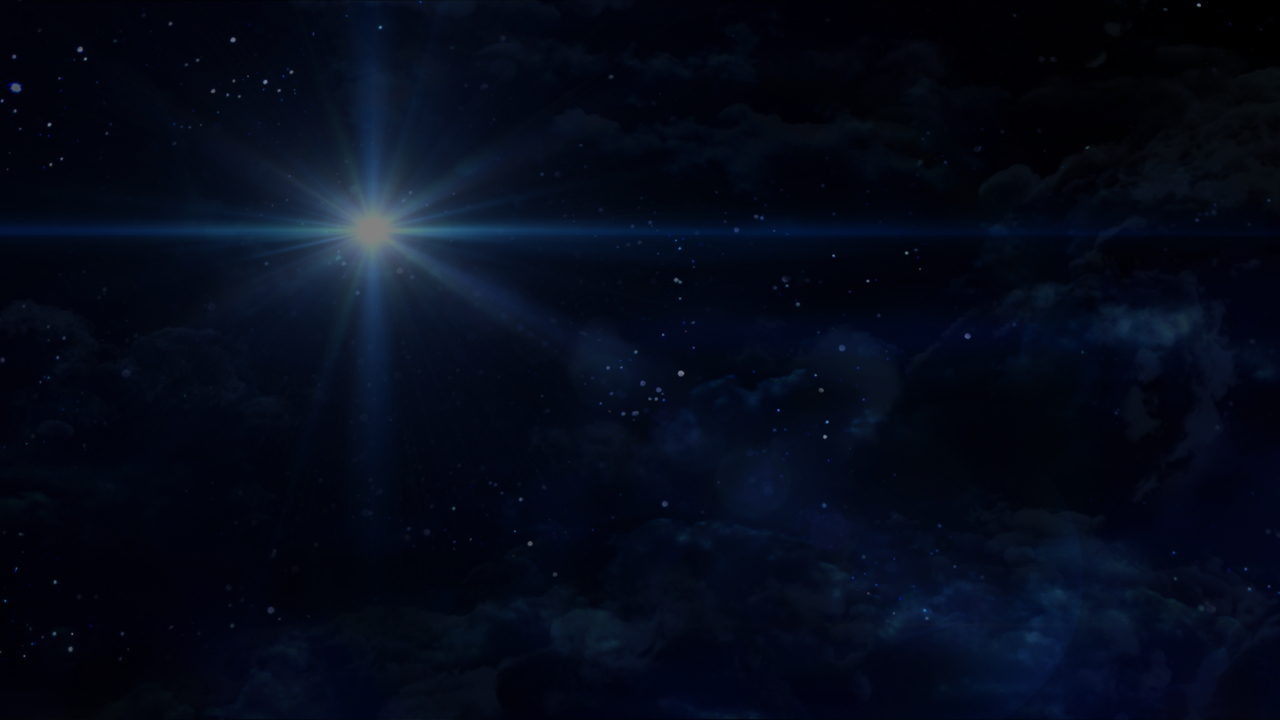 Revelation 19:15
From His mouth comes a sharp sword, so that with it He may strike down the nations, and He will rule them with a rod of iron; and He treads the wine press of the fierce wrath of God, the Almighty.
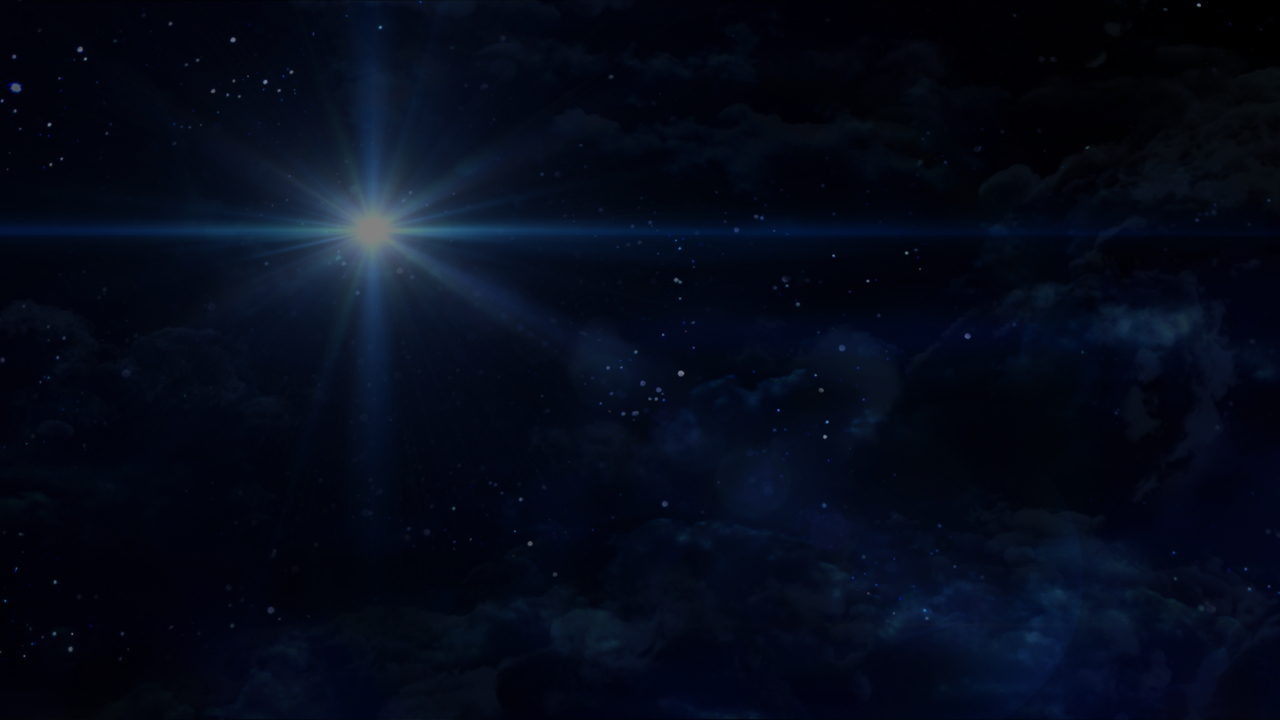 2 Thessalonians 2:8
Then that lawless one will be revealed whom the Lord will slay with the breath of His mouth and bring to an end by the appearance of His coming;
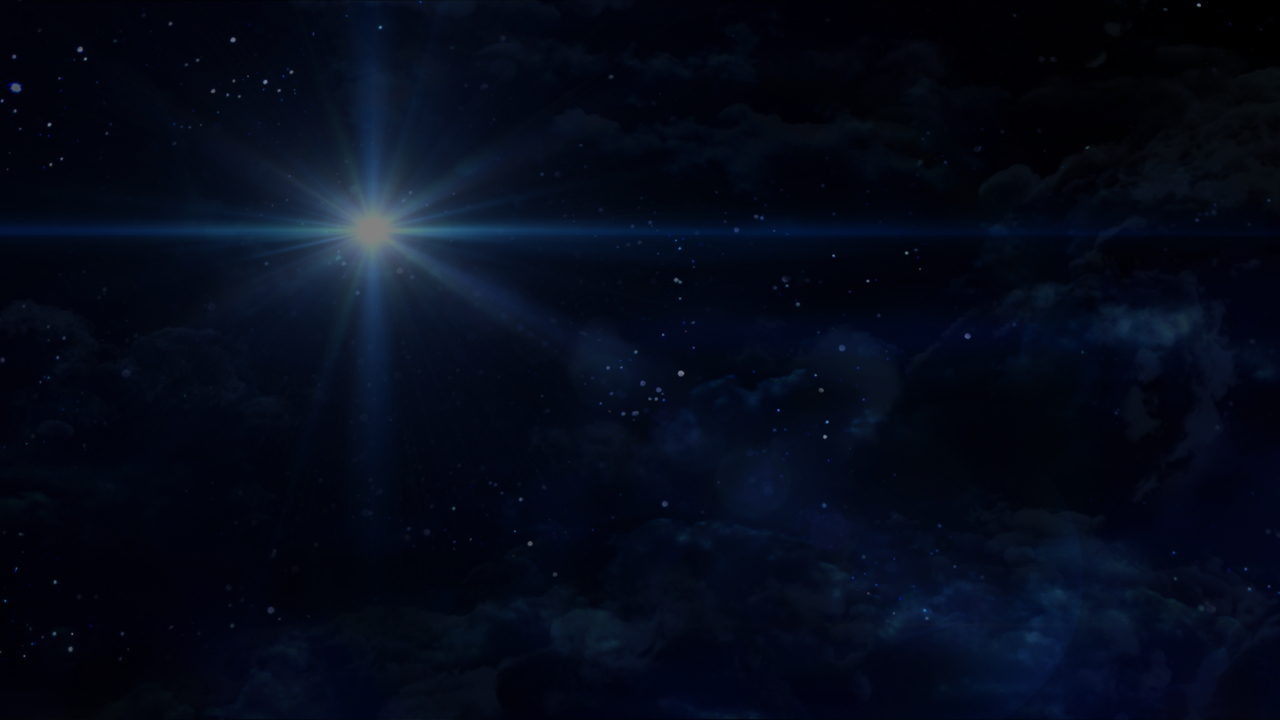 Matthew 25:41
Depart from Me, accursed ones, into the eternal fire which has been prepared for the devil and his angels;
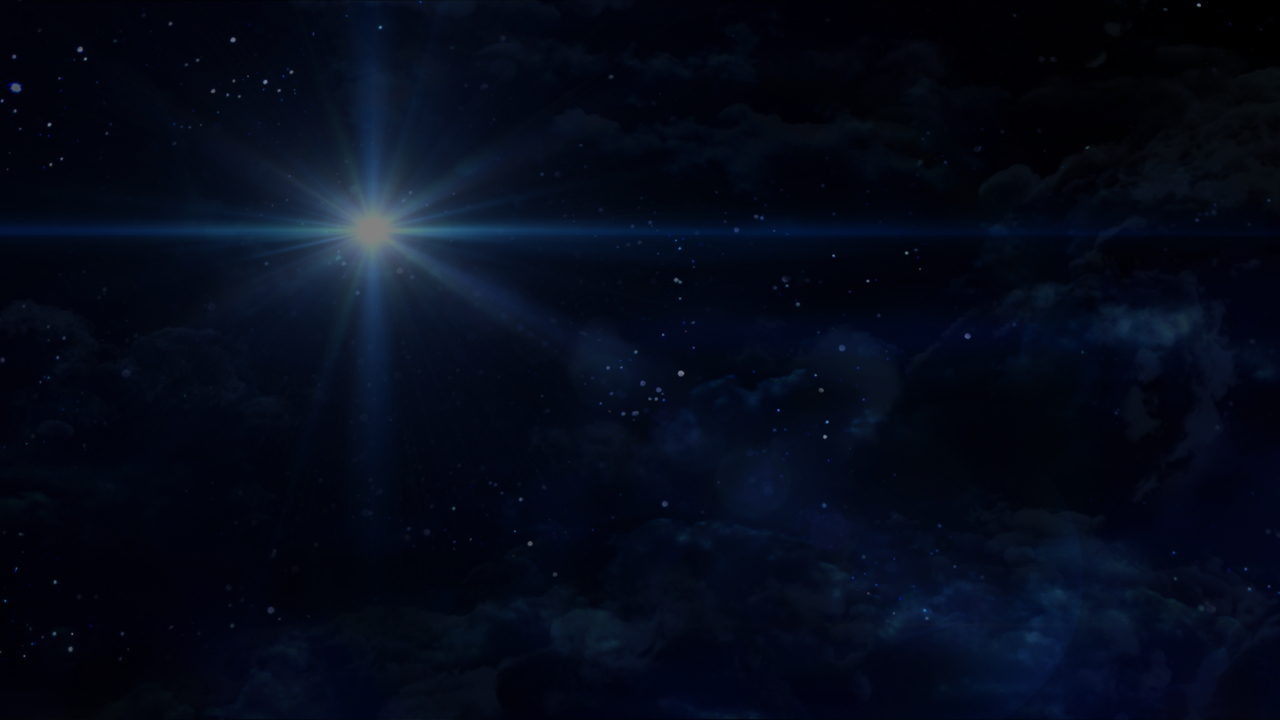 Hebrews 4:12
For the word of God is living and active and sharper than any two-edged sword, and piercing as far as the division of soul and spirit, of both joints and marrow, and able to judge the thoughts and intentions of the heart.
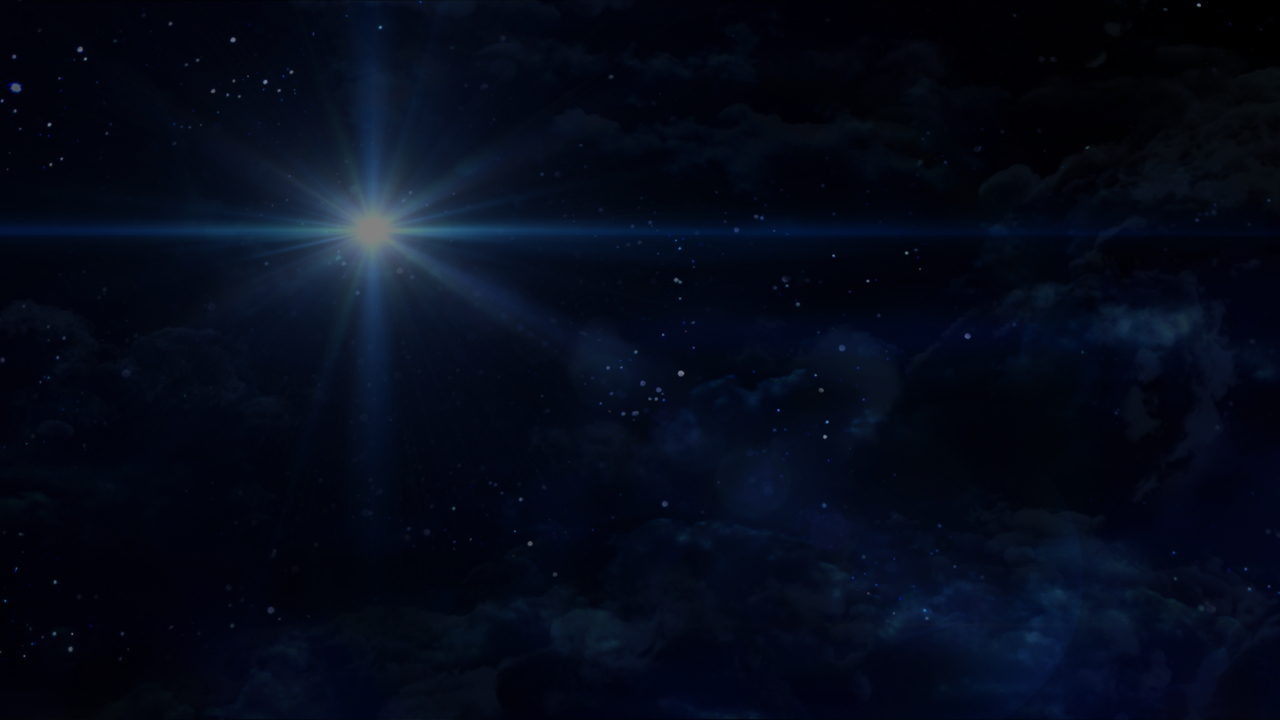 It Is Too Small a Thing
The Servant’s Summons to all the Nations (49:1a)
God’s Summons to the Servant (49:1b)
God’s Shaping the Servant (49:2-3)
The Seeming Failure of the Servant (49:4)
But I said, "I have toiled in vain, I have spent My strength for nothing and vanity;
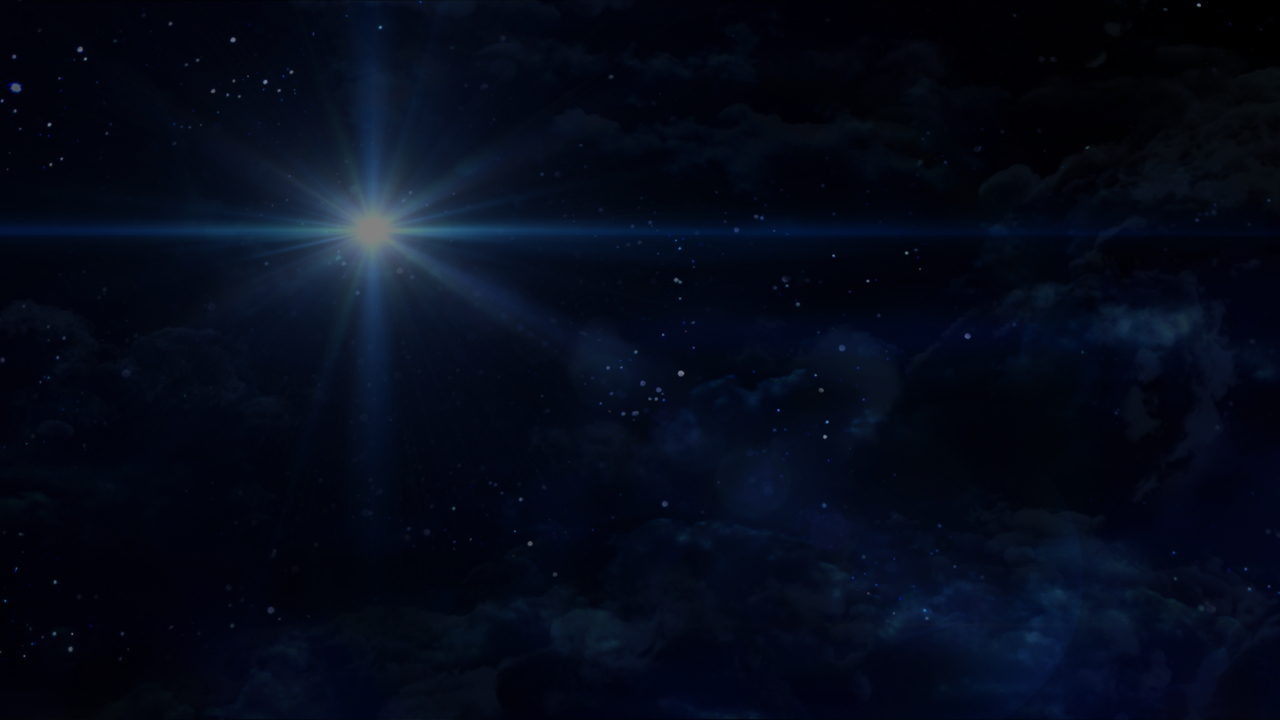 Isaiah 53:2
For He grew up before Him like a tender shoot, And like a root out of parched ground; He has no stately form or majesty That we should look upon Him, Nor appearance that we should be attracted to Him.
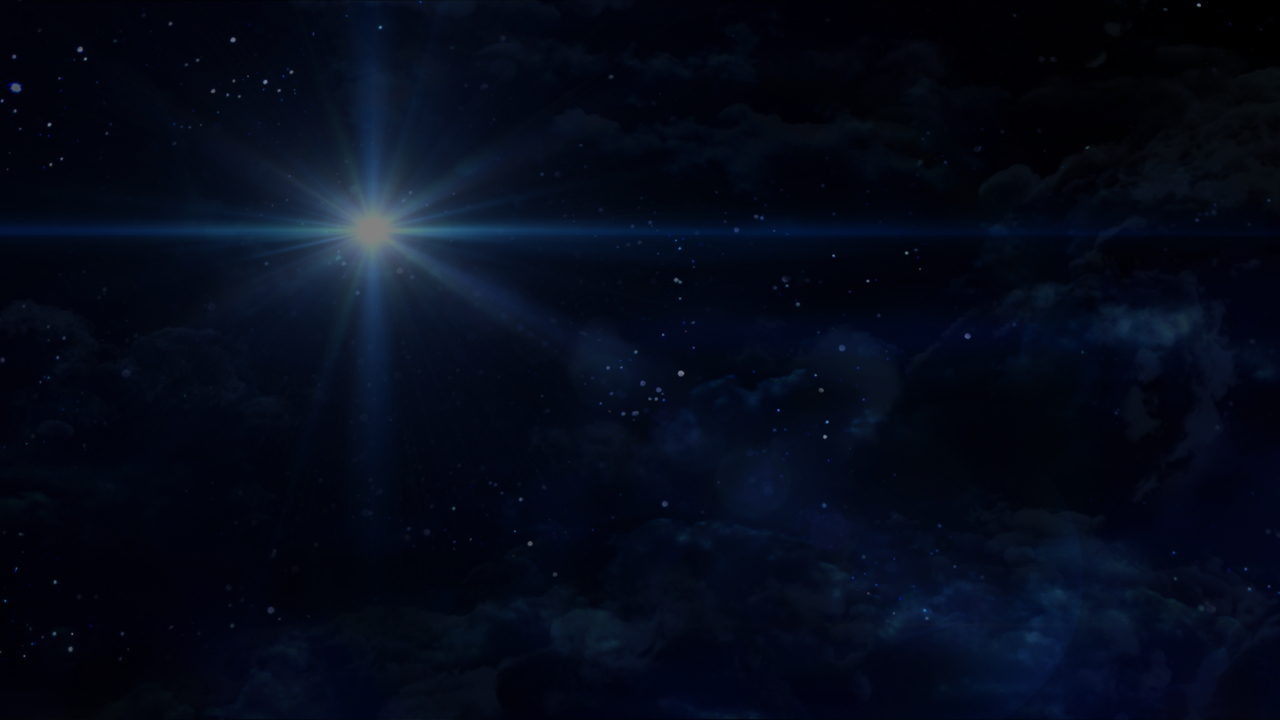 Mark 14:27
You will all fall away, because it is written, 'I WILL STRIKE DOWN THE SHEPHERD, AND THE SHEEP SHALL BE SCATTERED.'
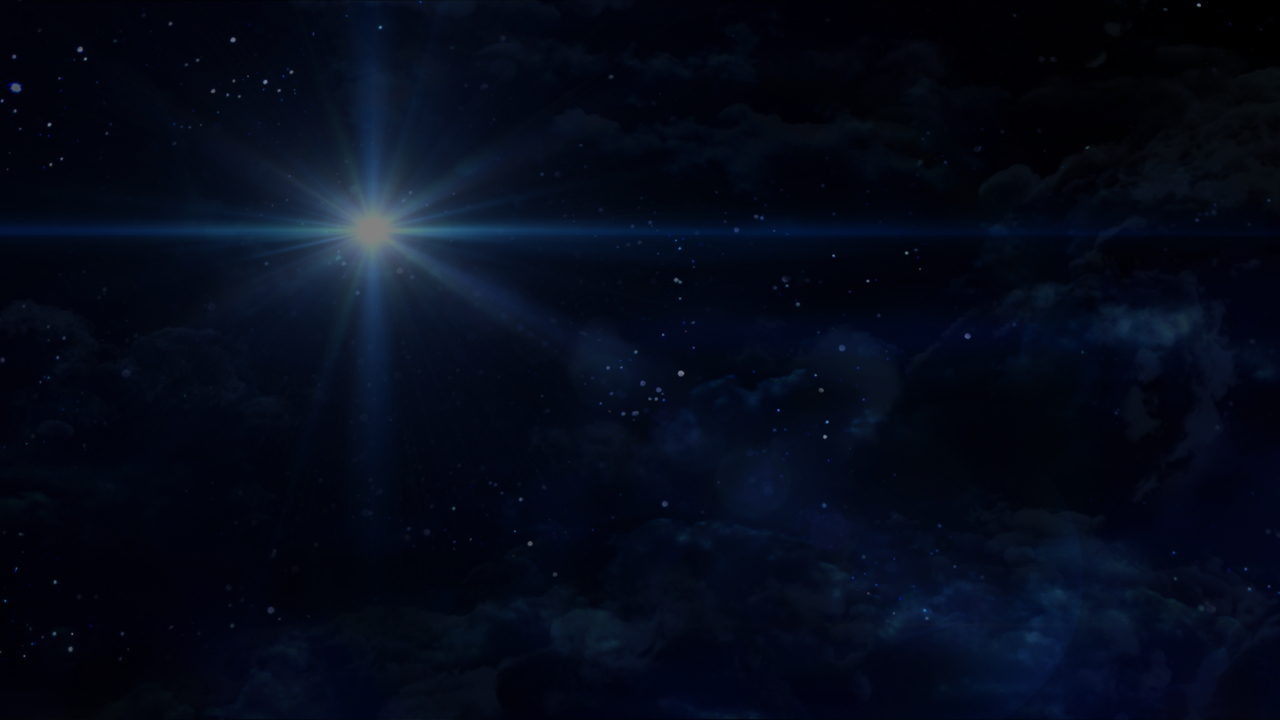 Luke 23:46
Father, INTO YOUR HANDS I COMMIT MY SPIRIT.
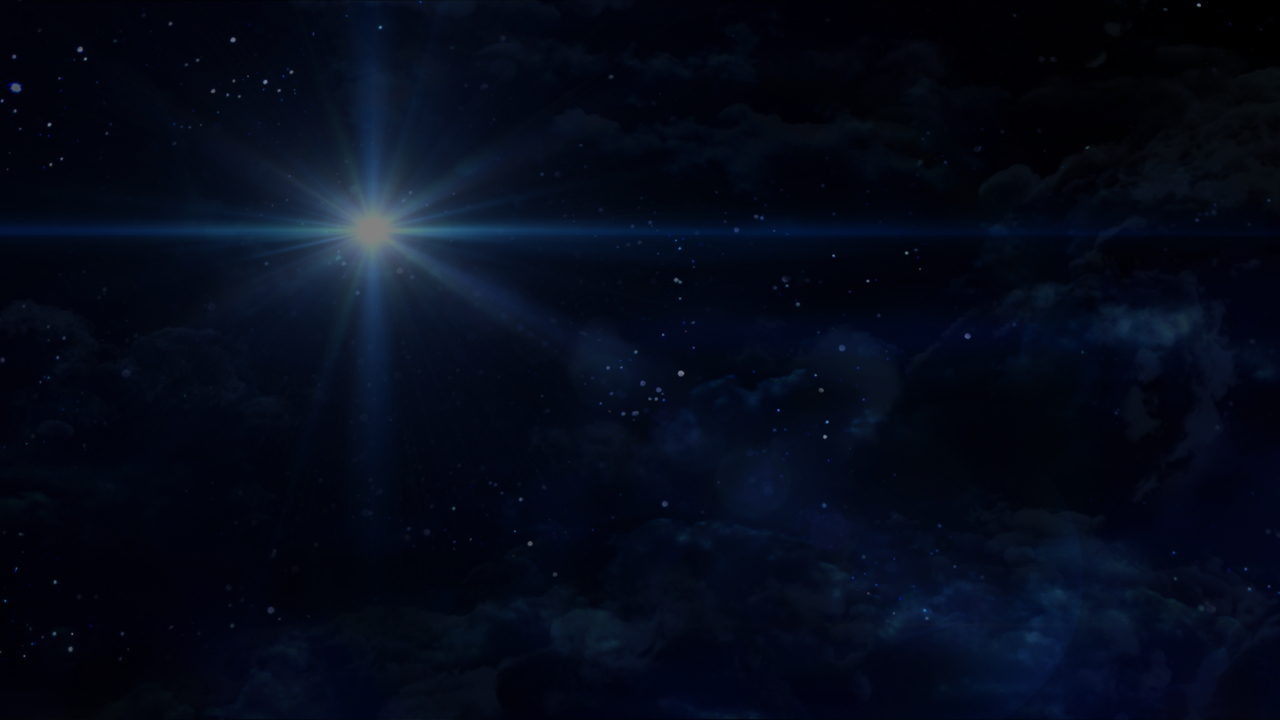 It Is Too Small a Thing
The Servant’s Summons to all the Nations (49:1a)
God’s Summons to the Servant (49:1b)
God’s Shaping the Servant (49:2-3)
The Seeming Failure of the Servant (49:4)
But I said, "I have toiled in vain, I have spent My strength for nothing and vanity;
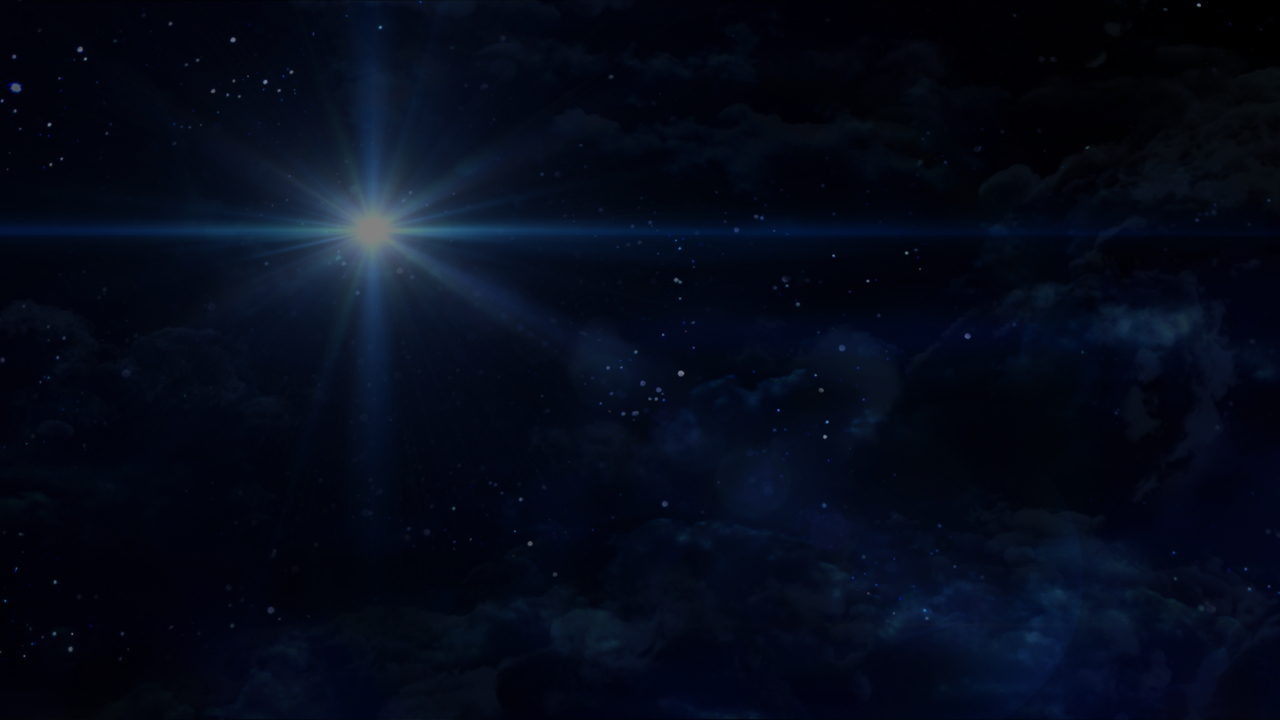 Psalm 110:1
The LORD says to my Lord: "Sit at My right hand Until I make Your enemies a footstool for Your feet."
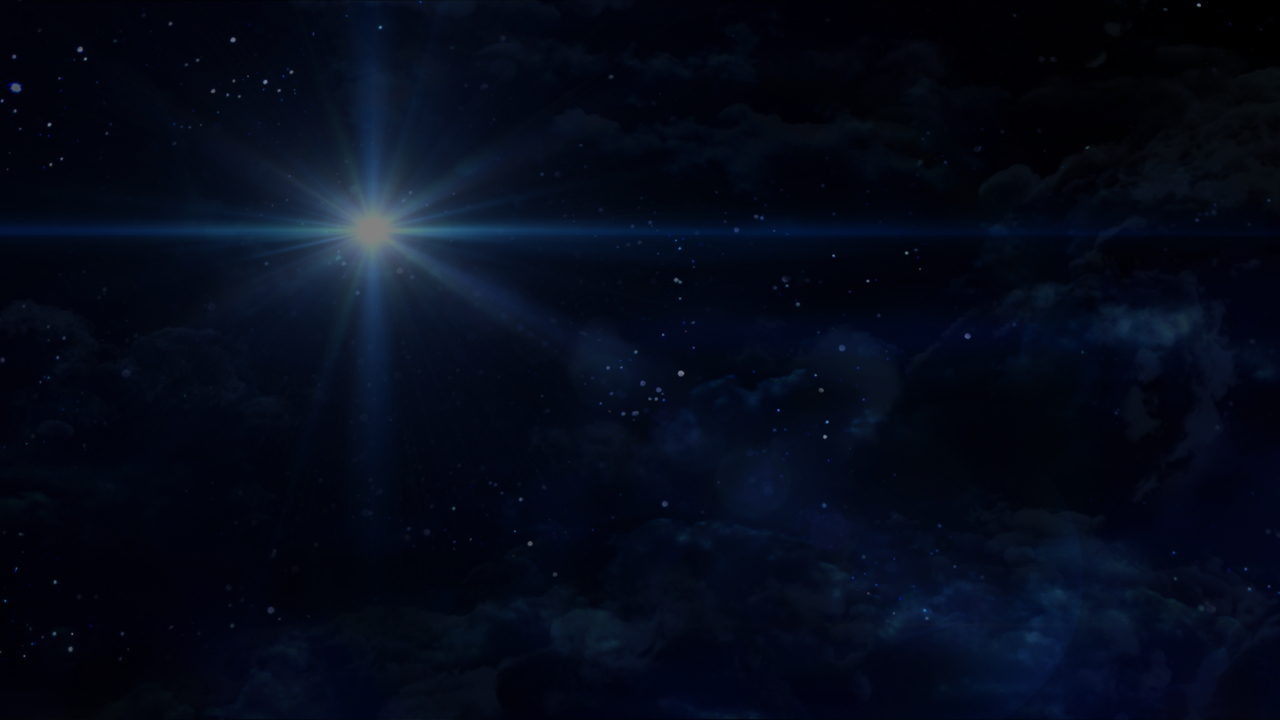 Psalm 2:7-8
7 I will surely tell of the decree of the LORD: He said to Me, 'You are My Son, Today I have begotten You. 8 'Ask of Me, and I will surely give the nations as Your inheritance, And the very ends of the earth as Your possession.
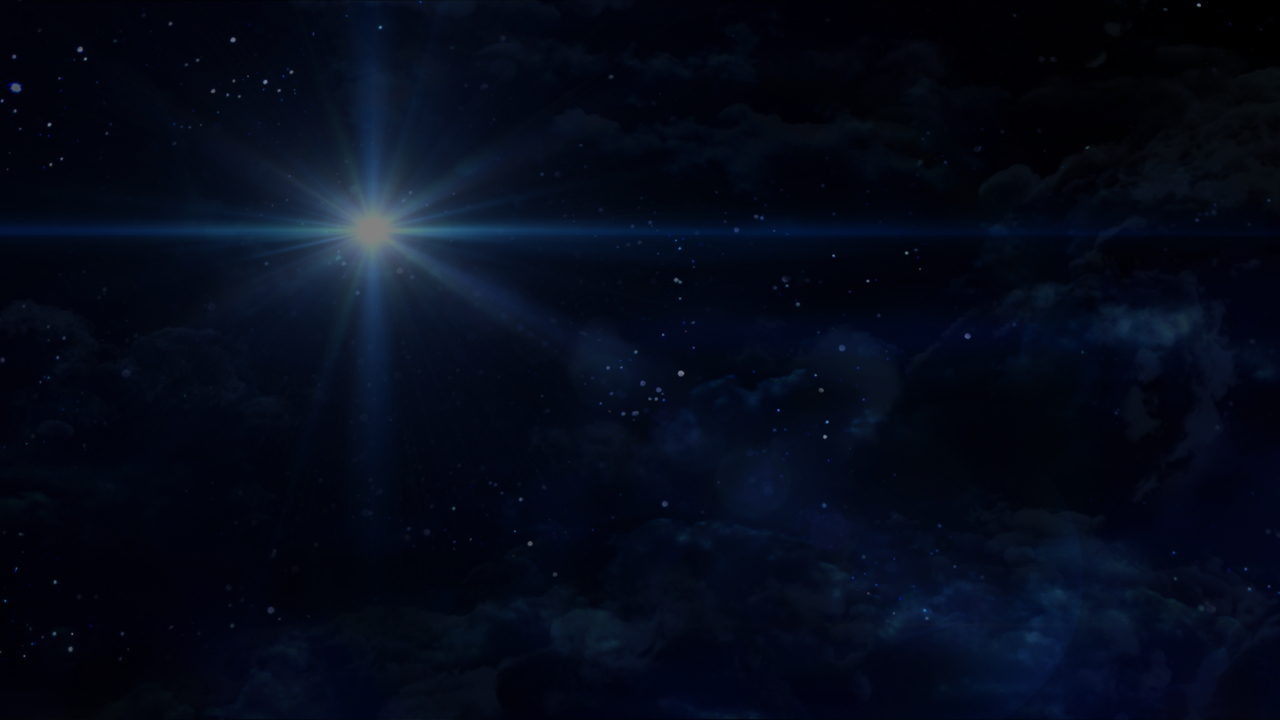 It Is Too Small a Thing
The Servant’s Summons to all the Nations (49:1a)
God’s Summons to the Servant (49:1b)
God’s Shaping the Servant (49:2-3)
The Seeming Failure of the Servant (49:4)
The Sure Success of the Servant (49:5-6)
5 And now says the LORD, who formed Me from the womb to be His Servant, To bring Jacob back to Him, so that Israel might be gathered to Him (For I am honored in the sight of the LORD, And My God is My strength), 6 He says, "It is too small a thing that You should be My Servant To raise up the tribes of Jacob and to restore the preserved ones of Israel; I will also make You a light of the nations So that My salvation may reach to the end of the earth."
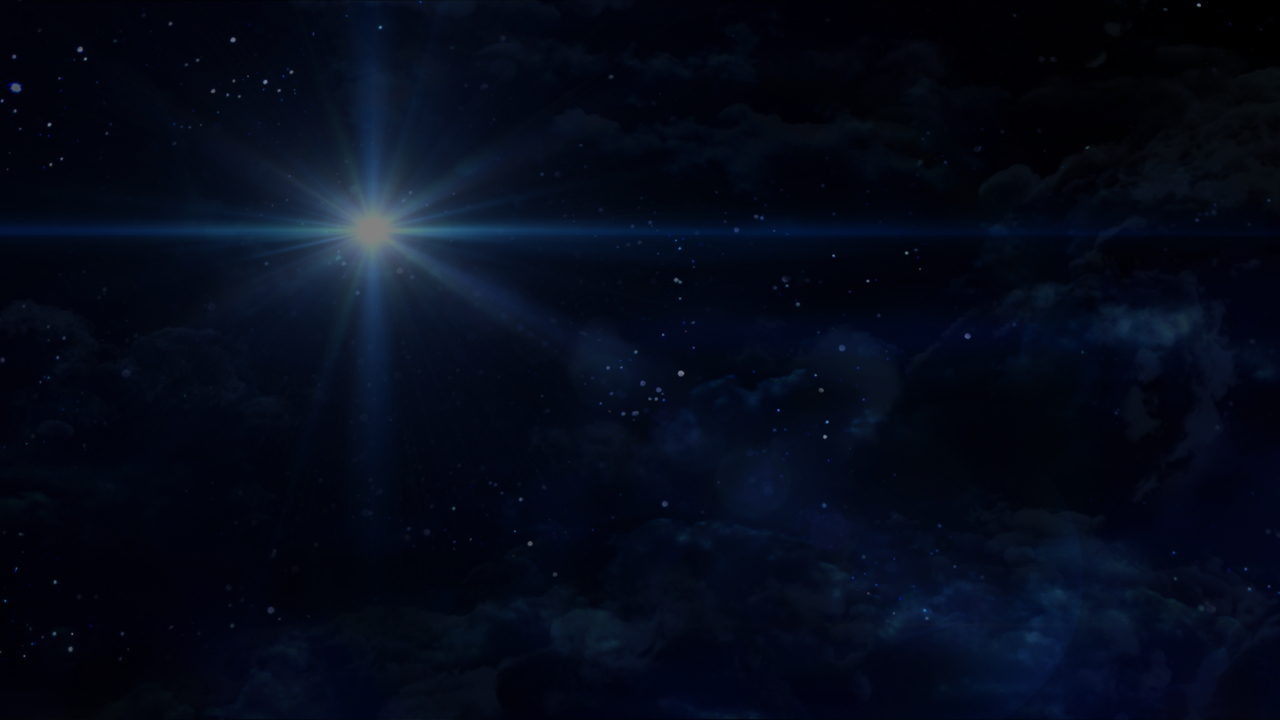 Romans 3:29-30
29 Or is God the God of Jews only? Is He not the God of Gentiles also? Yes, of Gentiles also, 30 since indeed God who will justify the circumcised by faith and the uncircumcised through faith is one.
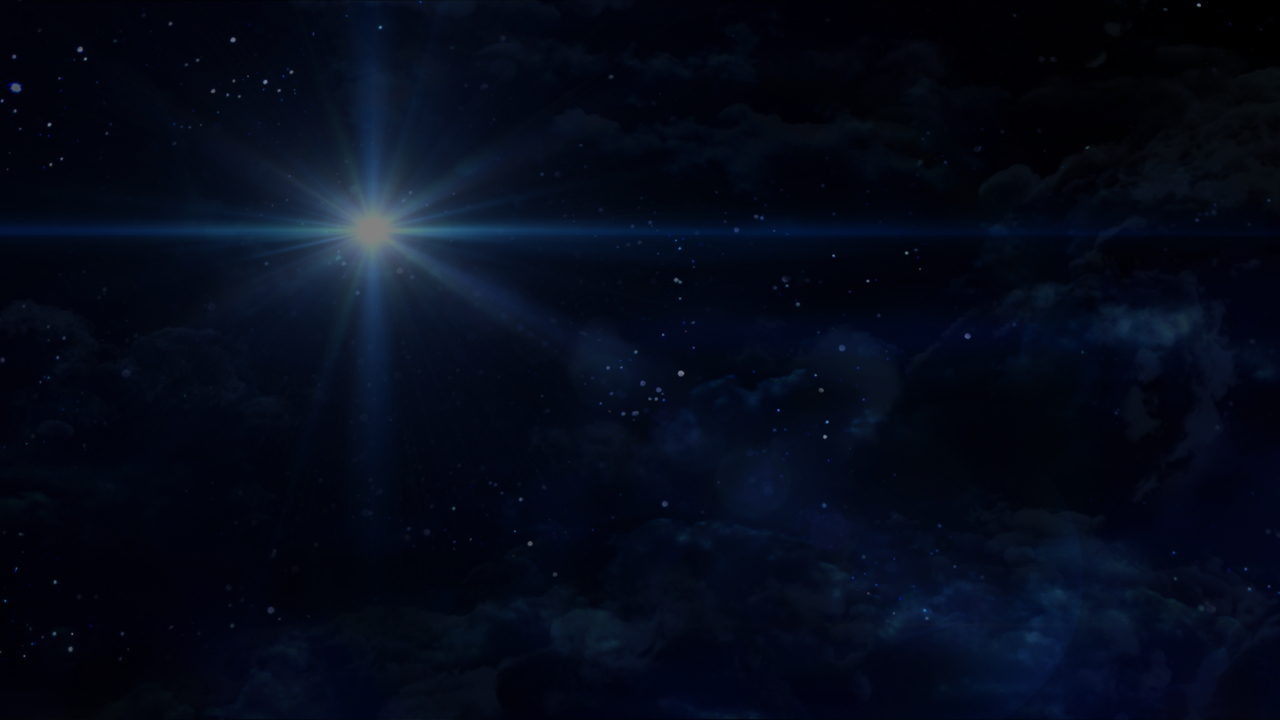 Isaiah 43:11
I, even I, am the LORD, And there is no savior besides Me.
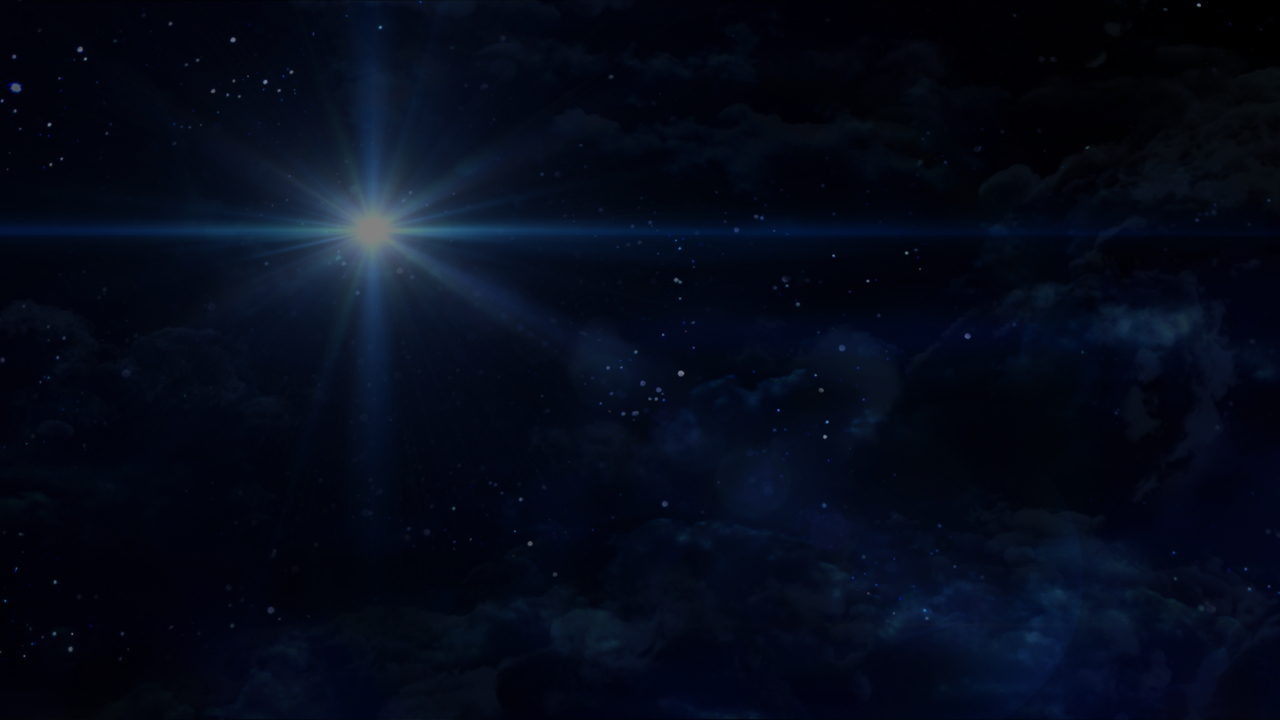 Isaiah 49:6b
I will also make You a light of the nations So that My salvation may reach to the end of the earth.
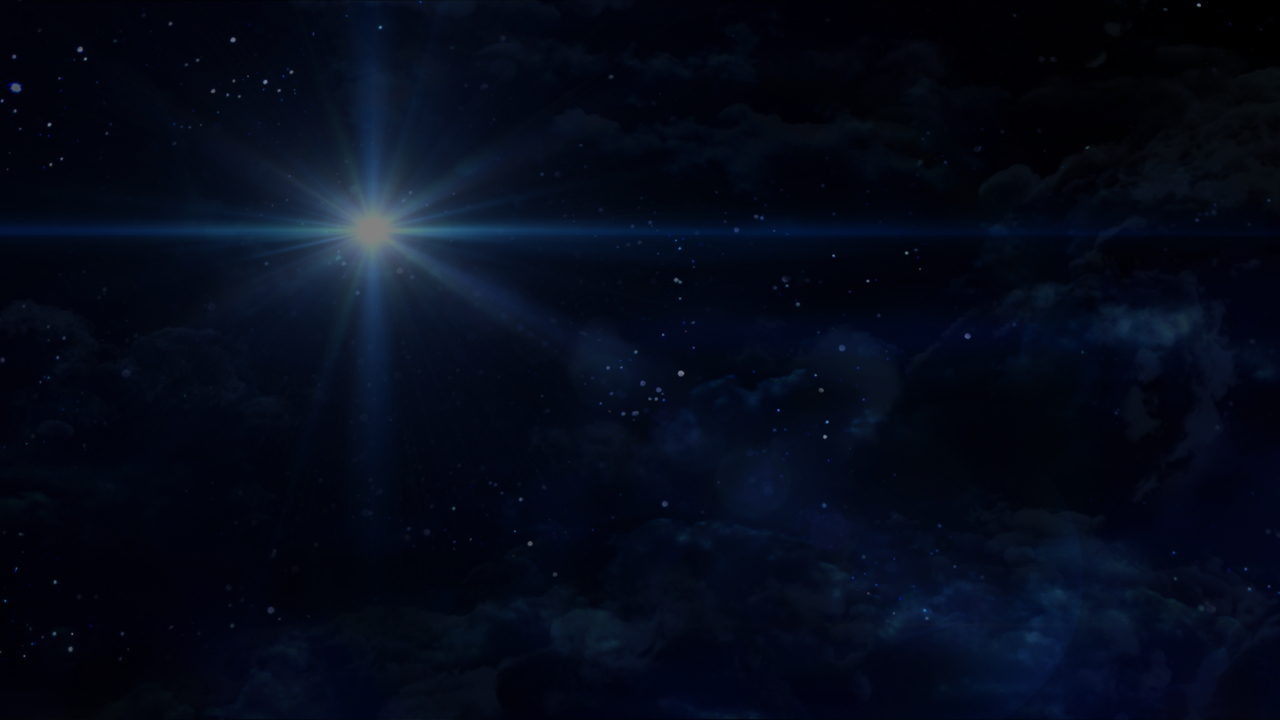 Isaiah 9:1-2
1 But there will be no more gloom for her who was in anguish; in earlier times He treated the land of Zebulun and the land of Naphtali with contempt, but later on He shall make it glorious, by the way of the sea, on the other side of Jordan, Galilee of the Gentiles. 2 The people who walk in darkness Will see a great light; Those who live in a dark land, The light will shine on them.
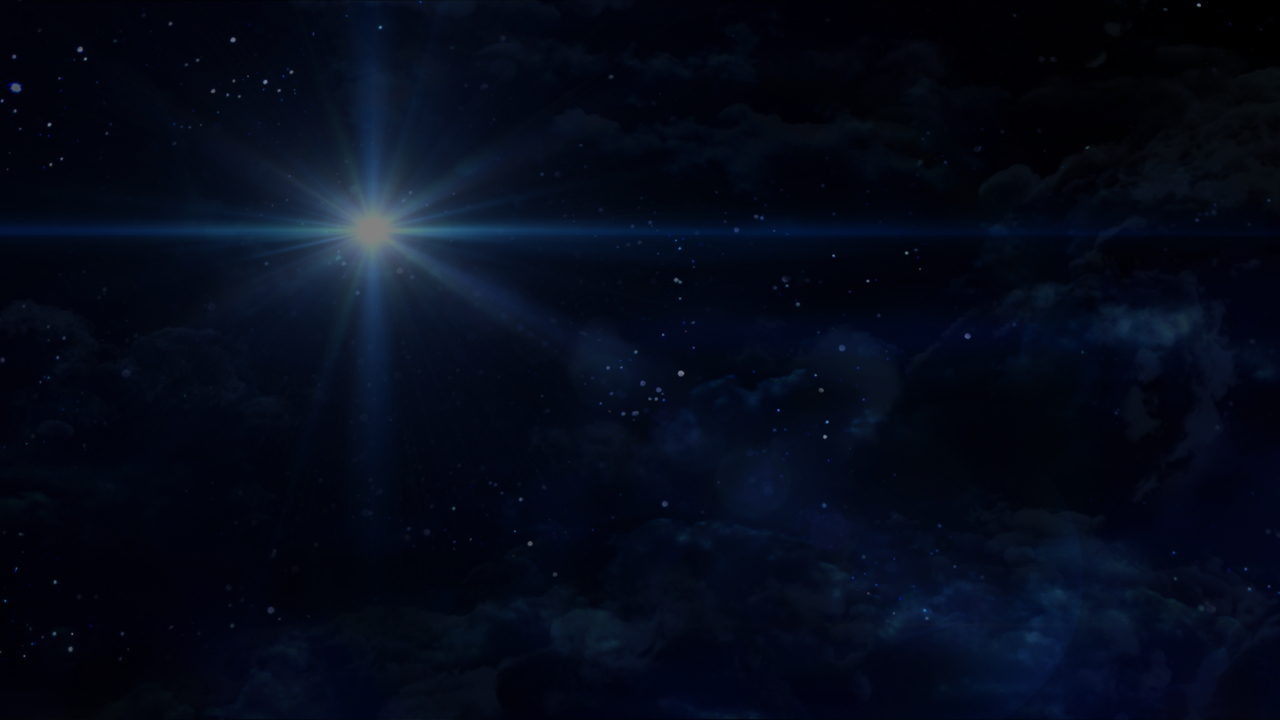 Romans 15:8-12
8 For I say that Christ has become a servant to the circumcision [Israel] on behalf of the truth of God to confirm the promises given to the fathers, 9 and for the Gentiles to glorify God for His mercy; as it is written, "THEREFORE I WILL GIVE PRAISE TO YOU AMONG THE GENTILES, AND I WILL SING TO YOUR NAME."[Psalm 18:45] 10 Again he says, "REJOICE, O GENTILES, WITH HIS PEOPLE."[Deuteronomy 32:43] 11 And again, "PRAISE THE LORD ALL YOU GENTILES, AND LET ALL THE PEOPLES PRAISE HIM." [Psalm 117:1] 12 Again Isaiah says, "THERE SHALL COME THE ROOT OF JESSE, AND HE WHO ARISES TO RULE OVER THE GENTILES, IN HIM SHALL THE GENTILES HOPE." [Isaiah 11:10]
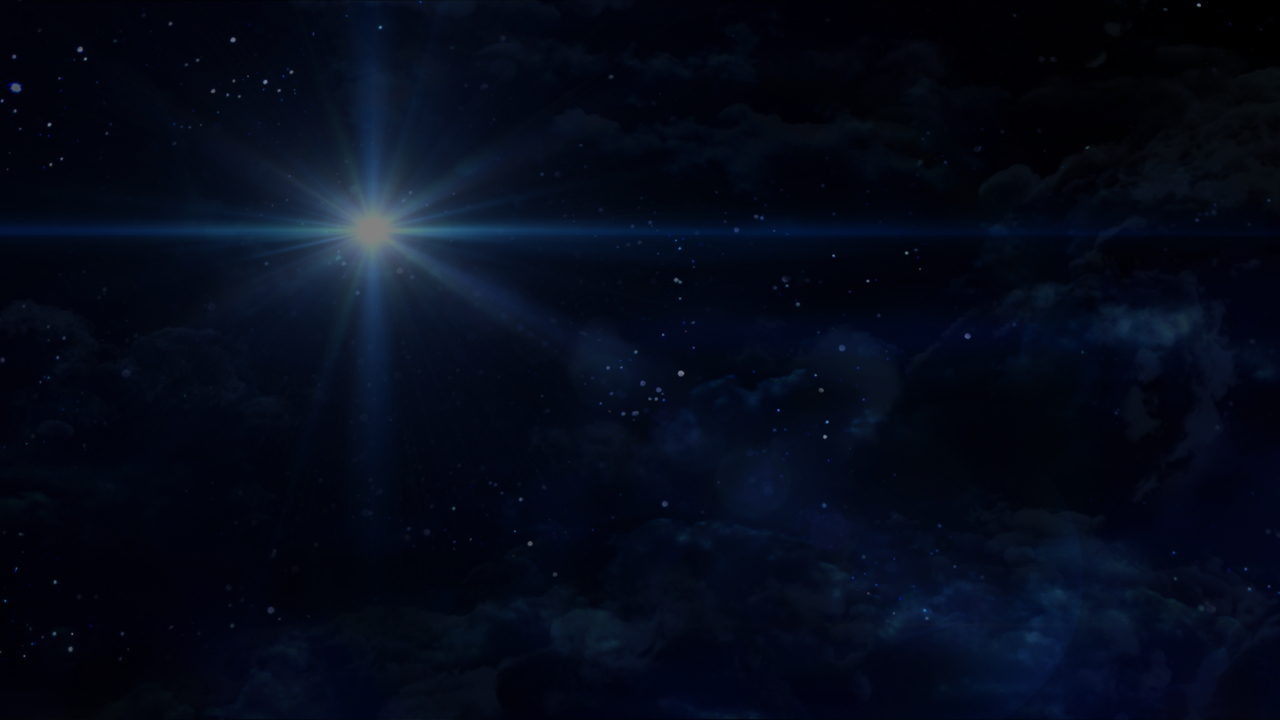 Revelation 7:9-10
9 After these things I looked, and behold, a great multitude which no one could count, from every nation and all tribes and peoples and tongues, standing before the throne and before the Lamb, clothed in white robes, and palm branches were in their hands; 10 and they cry out with a loud voice, saying, "Salvation to our God who sits on the throne, and to the Lamb."
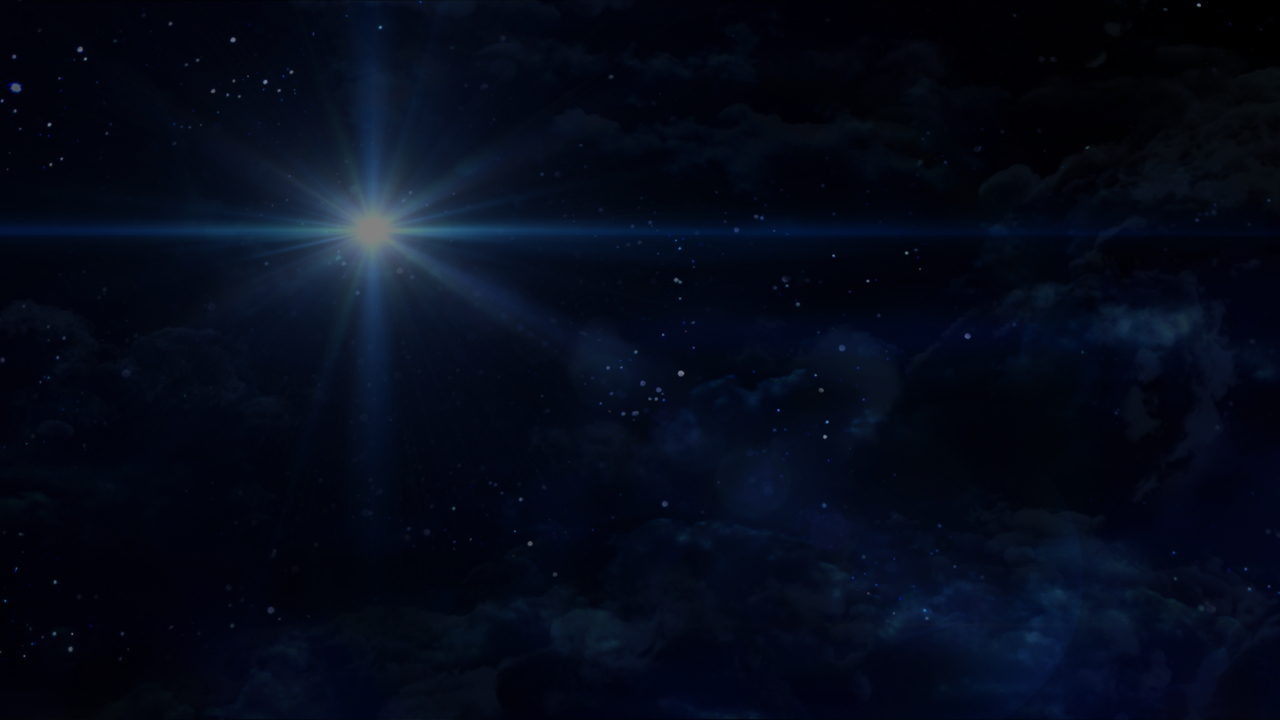 Isaiah 9:6-7
6 For a child will be born to us, a son will be given to us; And the government will rest on His shoulders; And His name will be called Wonderful Counselor, Mighty God, Eternal Father, Prince of Peace. 7 There will be no end to the increase of His government or of peace, On the throne of David and over his kingdom, To establish it and to uphold it with justice and righteousness From then on and forevermore. The zeal of the LORD of hosts will accomplish this.
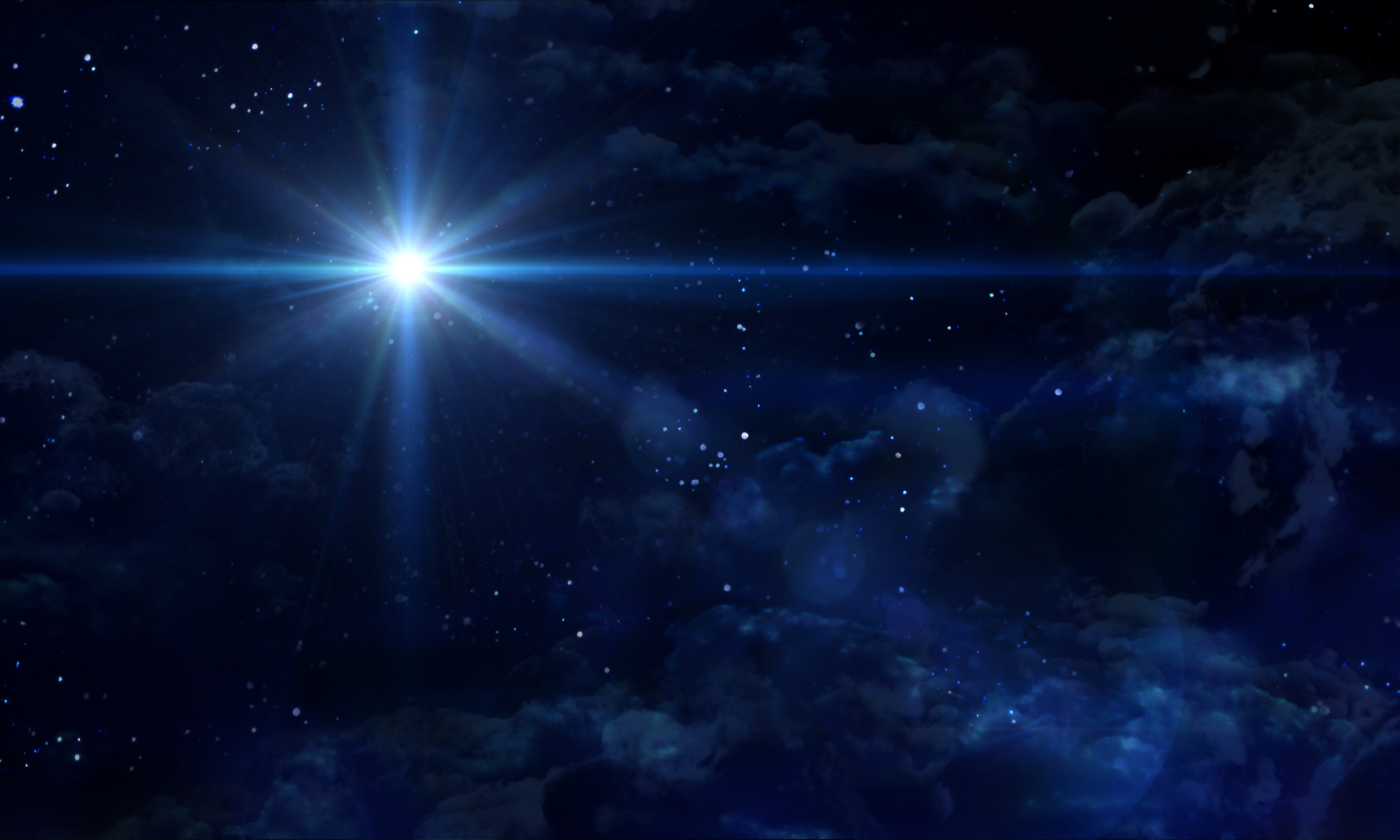 It Is Too Small A Thing
Isaiah 49:1-6
Sunday, December 22, 2024